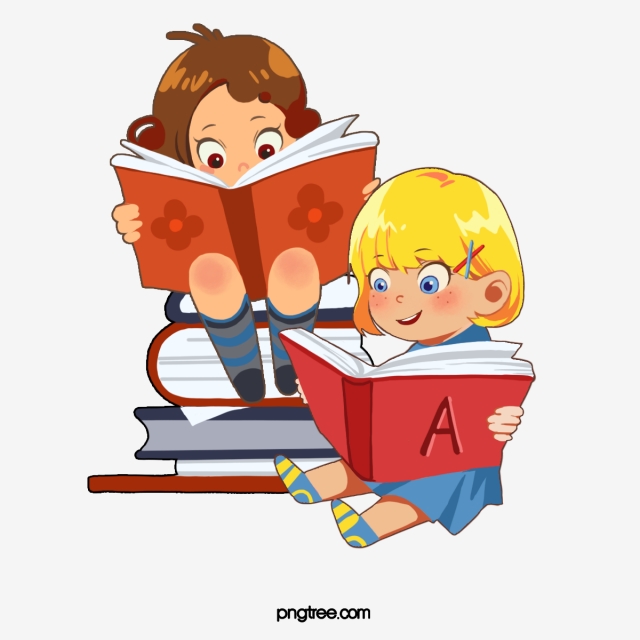 Українська мова
2 клас. 
Розділ 1. Звуки. Букви. Склади. Наголос.
Урок 24
Шукаю слово у словнику за алфавітом. Робота з орфографі­чним словником.
Знайди свій настрій
Налаштування на урок
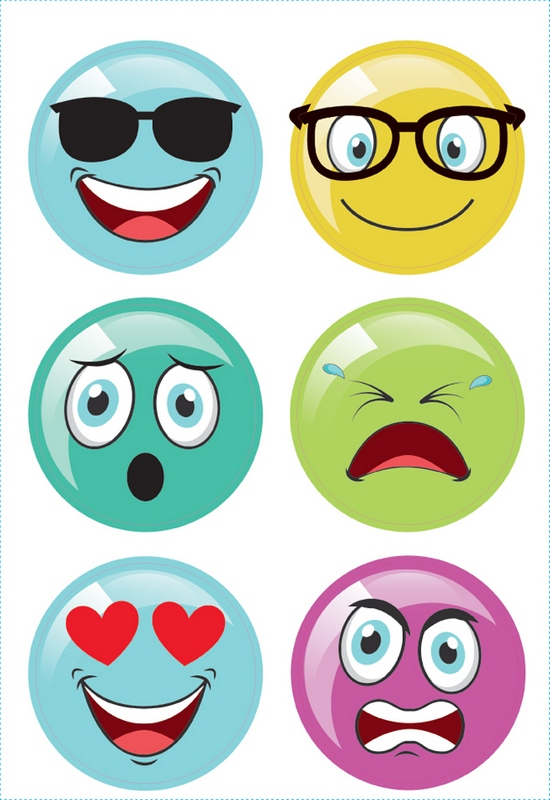 Сіли рівно, озирнулись,
Один одному всміхнулись.
Якщо добре працювати –
Вийдуть гарні результати.
Тож не гаємо ми час,
Бо знання чекають нас!
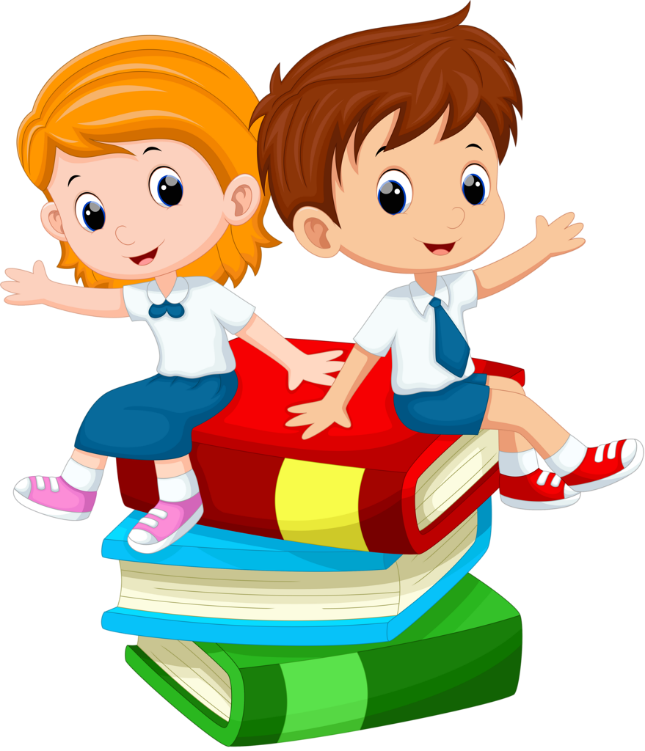 Пригадай
Розкажи алфавіт. Скільки в ньому всього літер? 
Яка літера стоїть перед буквою З, Л, Х?
Яка літера стоїть після букви Ї, М, Ц?
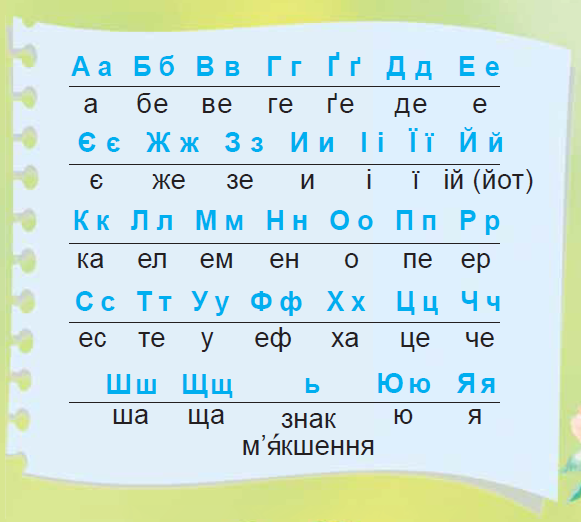 Склади речення так, щоб усі слова в них розташовувалися за алфавітом.
Зима прийшла раптово.
раптово, зима, прийшла.
дуже, був, смачний, апельсин
був, цуценям, слухняним, Барбос
Апельсин був дуже смачний.
Барбос був слухняним цуценям.
Повідомлення теми уроку
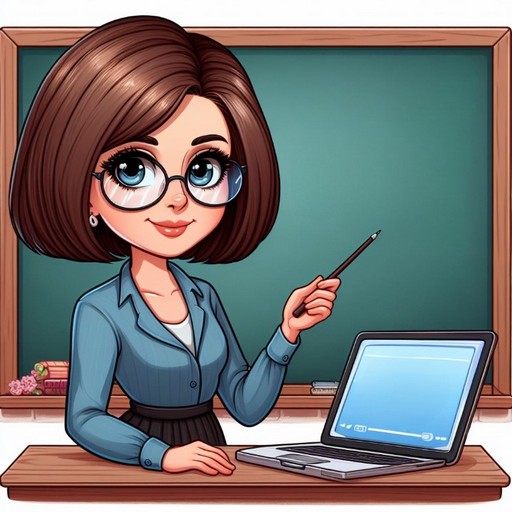 Сьогодні на уроці української мови ми вчитимемось працювати з орфографічним словником, складати і записувати речення за малюнками і запитаннями.
Послухай текст
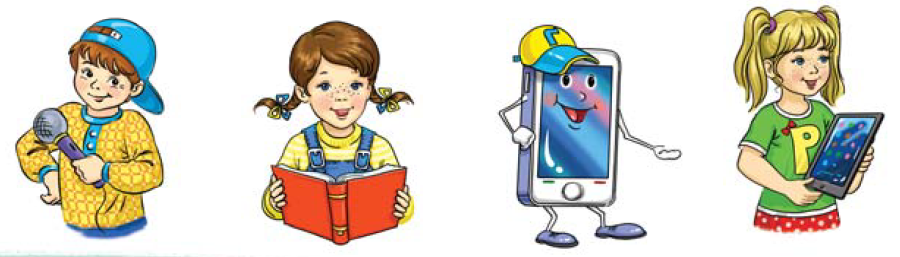 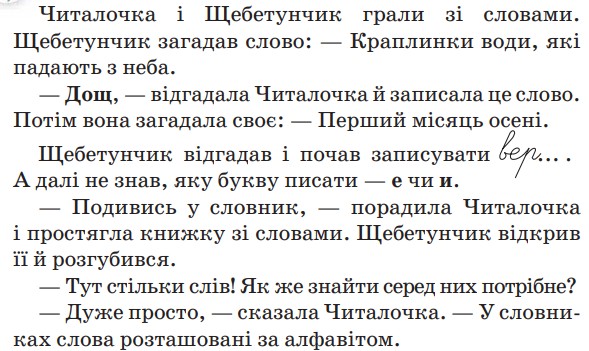 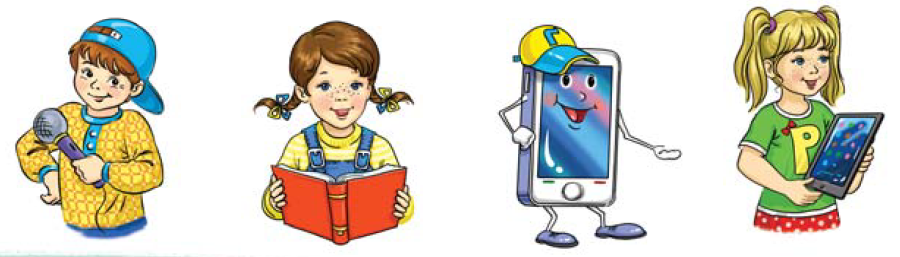 Поясни, чому Читалочка порадила Щебетунчикові подивитись у словник.
Підручник.
Сторінка
37
Поміркуй
Розглянь обкладинки словників. Поясни, як ти розумієш їхні назви.
Розглянь сторінку орфографічного словника
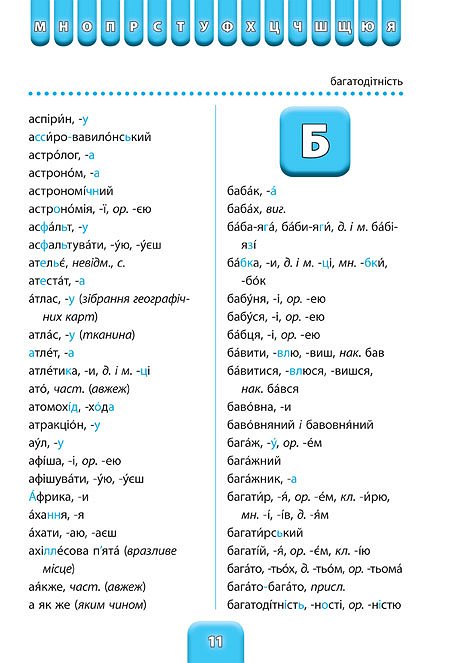 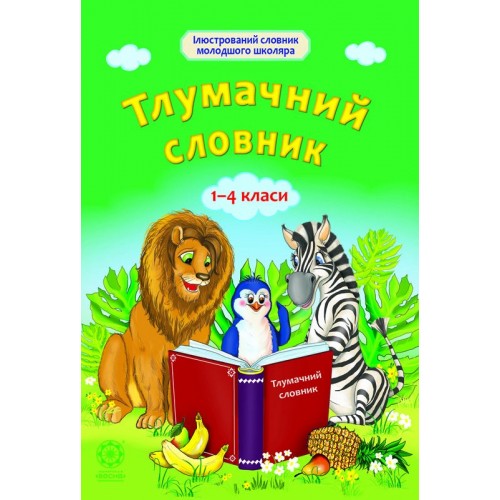 АНГЛО-УКРАЇНСЬКИЙ СЛОВНИК має переклад слів з англійської мови на українську та навпаки.
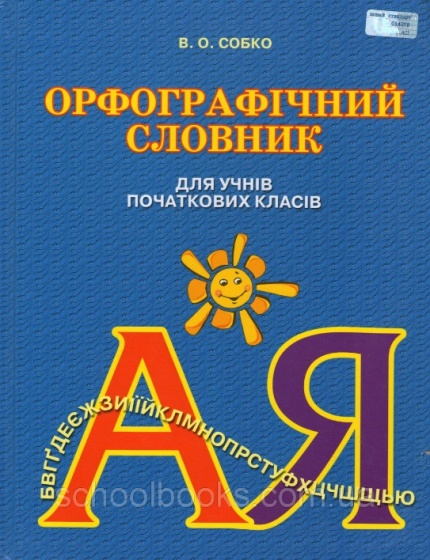 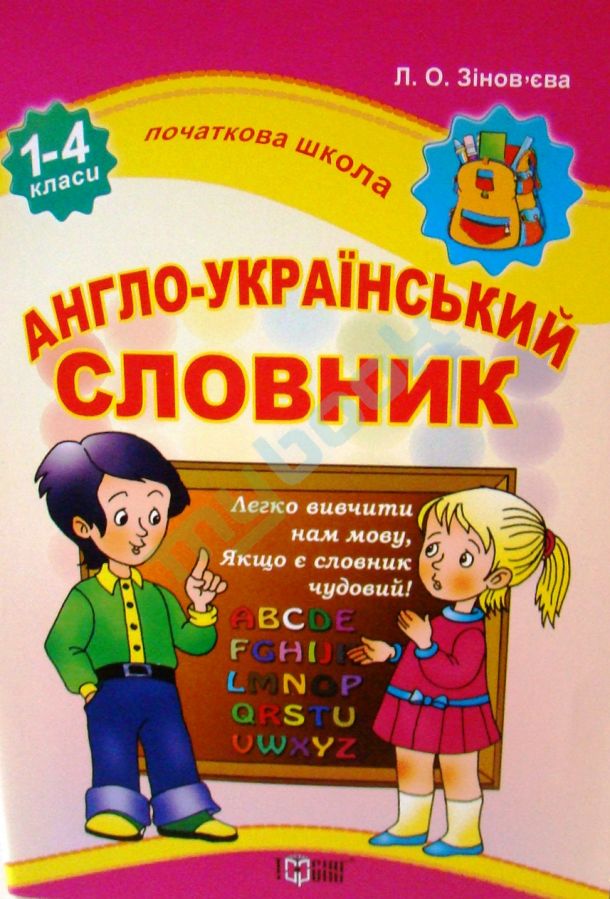 ТЛУМАЧНИЙ СЛОВНИК містить пояснення, трактування слів.
ОРФОГРАФІЧНИЙ СЛОВНИК  містить перелік слів та їх правопис.
Підручник.
Сторінка
38
Поясни Щебетунчикові, як знайти в словнику 
потрібне слово.
Якщо не вмієш користуватися словником, прочитай інструкцію Ґаджика.
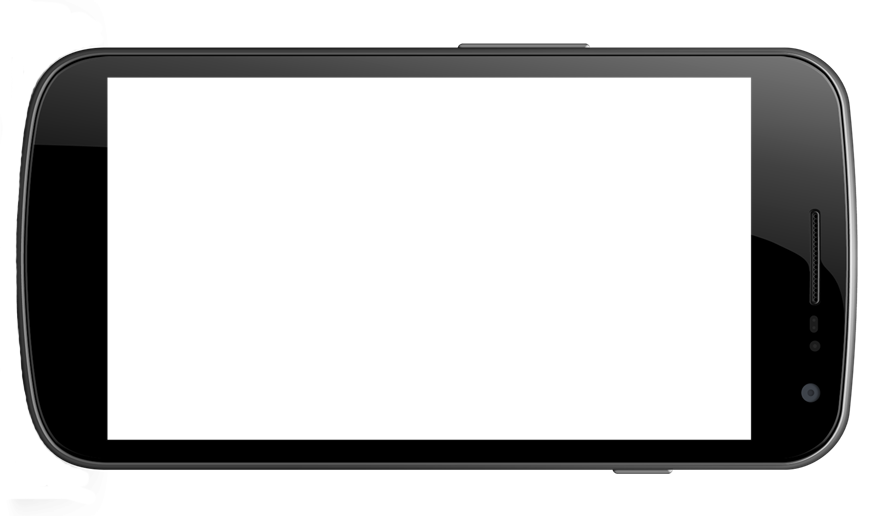 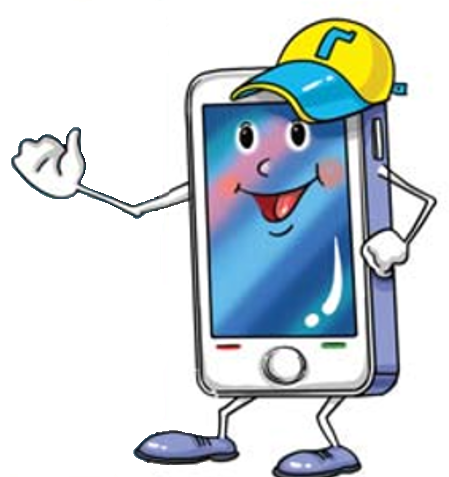 ЯК КОРИСТУВАТИСЯ СЛОВНИКОМ
1. Визнач, з якої букви починається слово.
2.Знайди в словнику сторінку, де починаються слова на цю букву.
3. Шукай серед них потрібне слово.
Підручник.
Сторінка
38
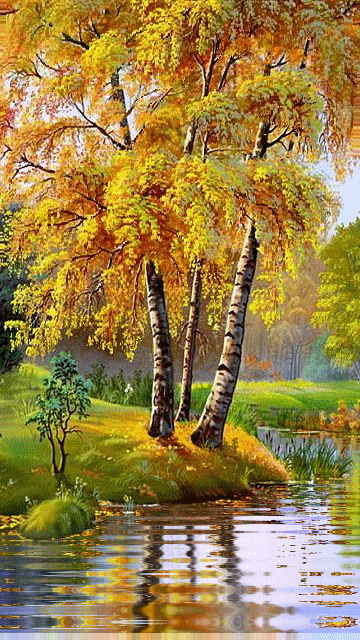 Знайди в орфографічному словнику назви осінніх місяців
Веˊресень, жоˊвтень, листопаˊд.
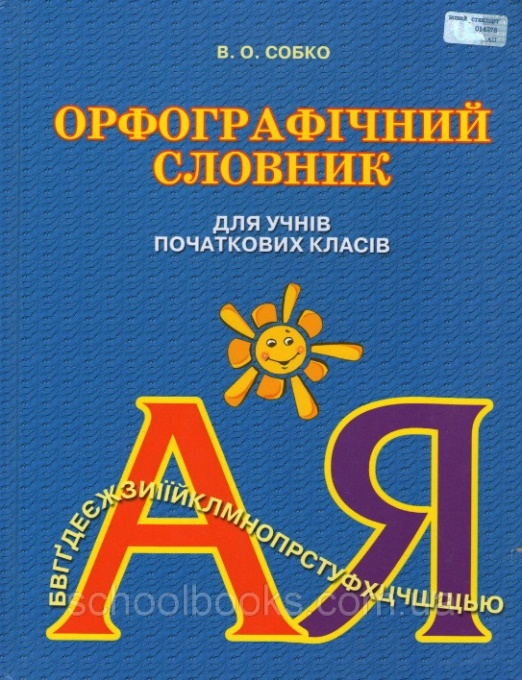 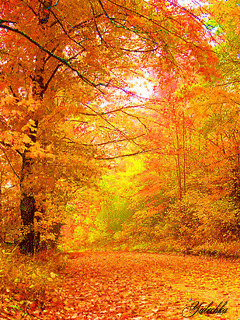 Дай відповіді на запитання Читалочки.
Яка назва першого місяця осені?
Якими стають дерева в жовтні?
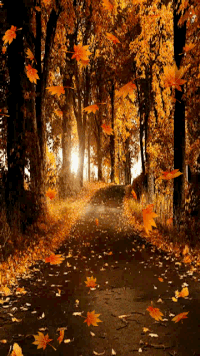 Що відбувається з деревами в листопаді?
Підручник.
Сторінка
38
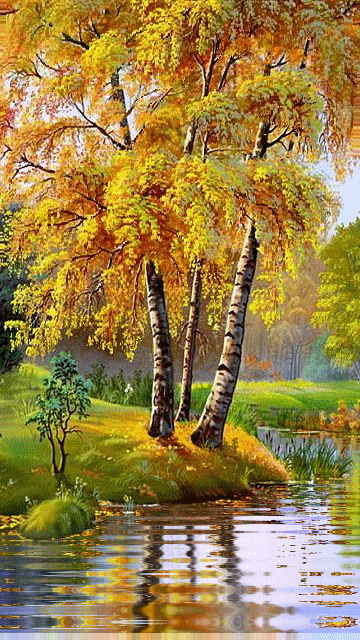 Запиши відповіді на запитання Читалочки
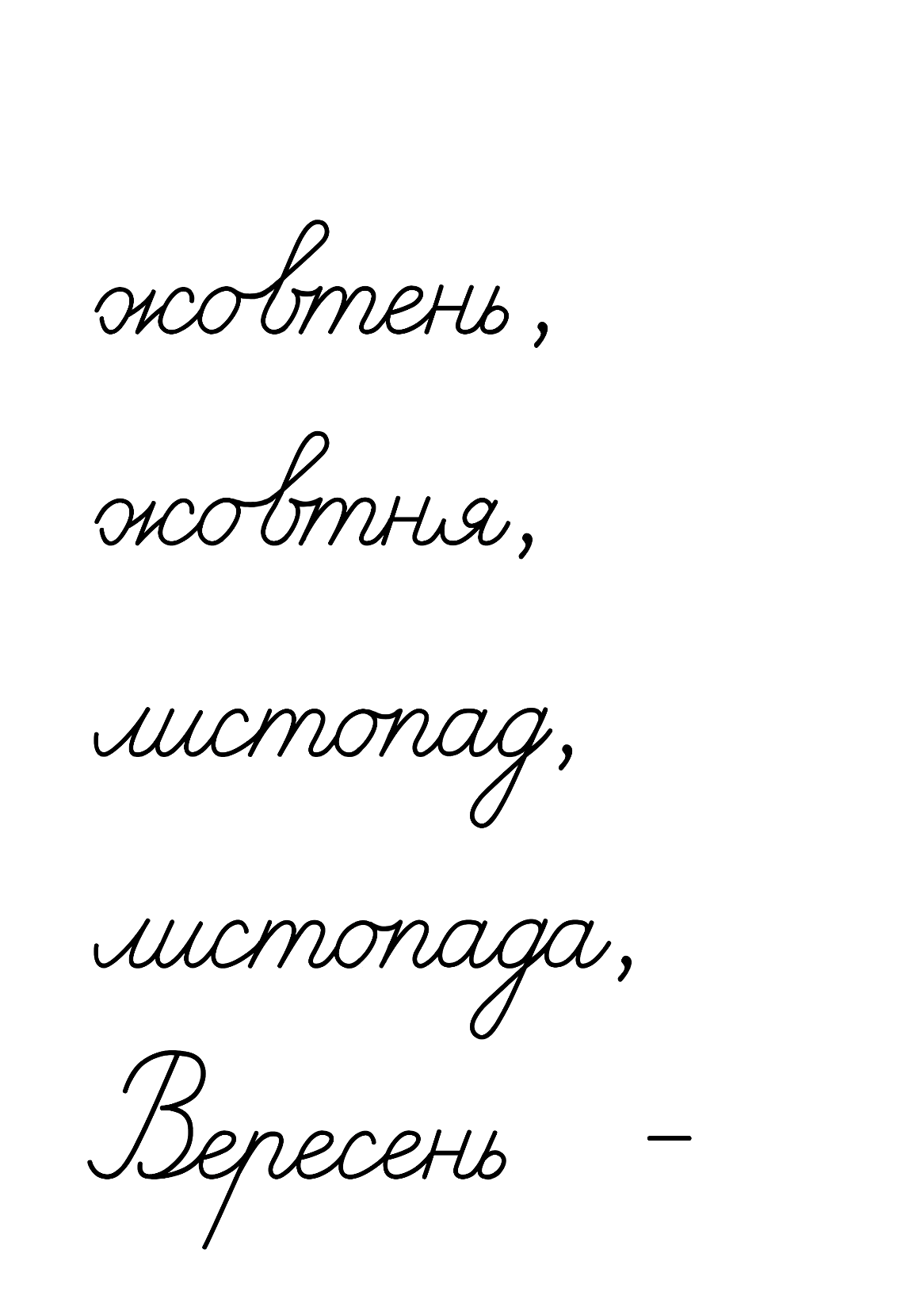 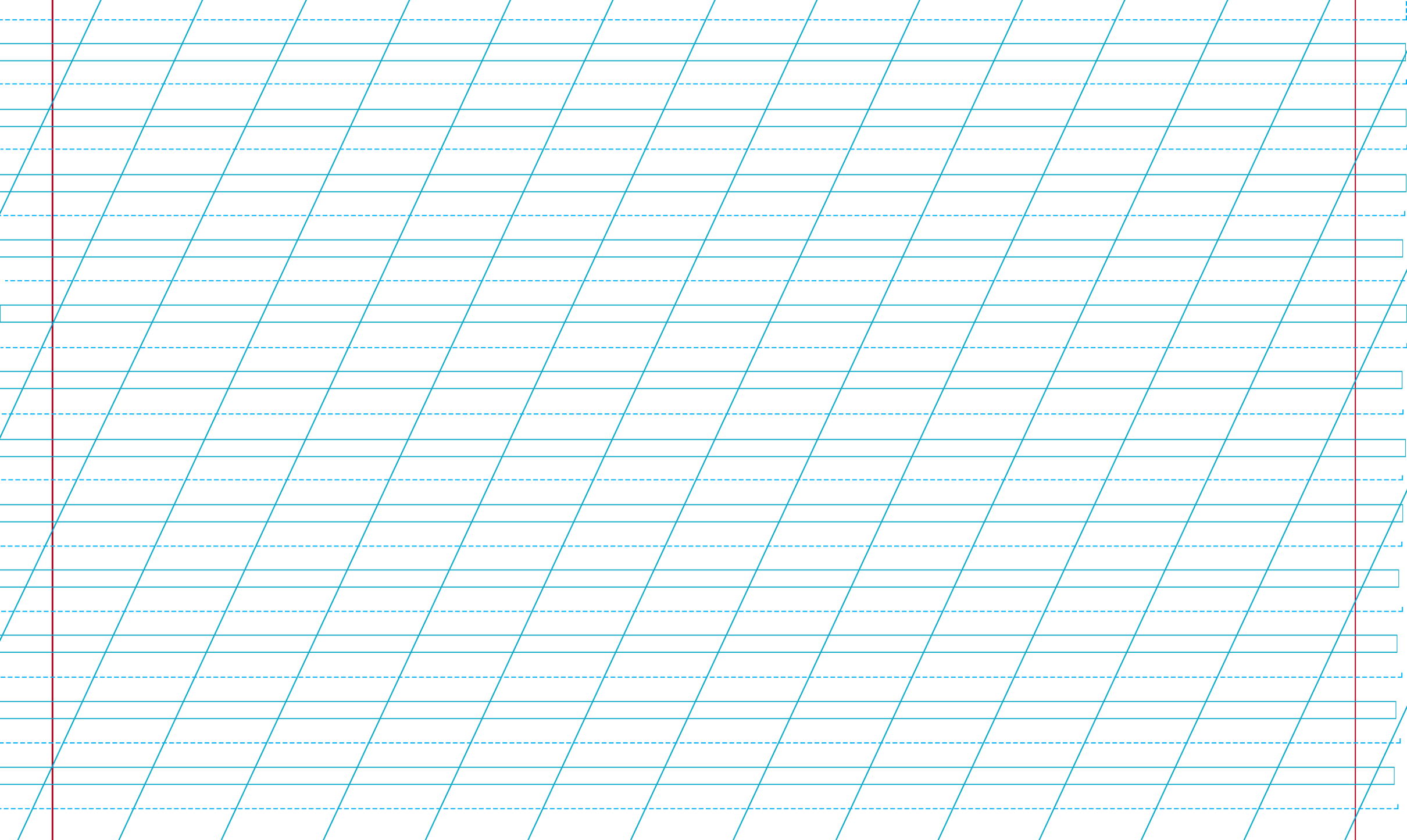 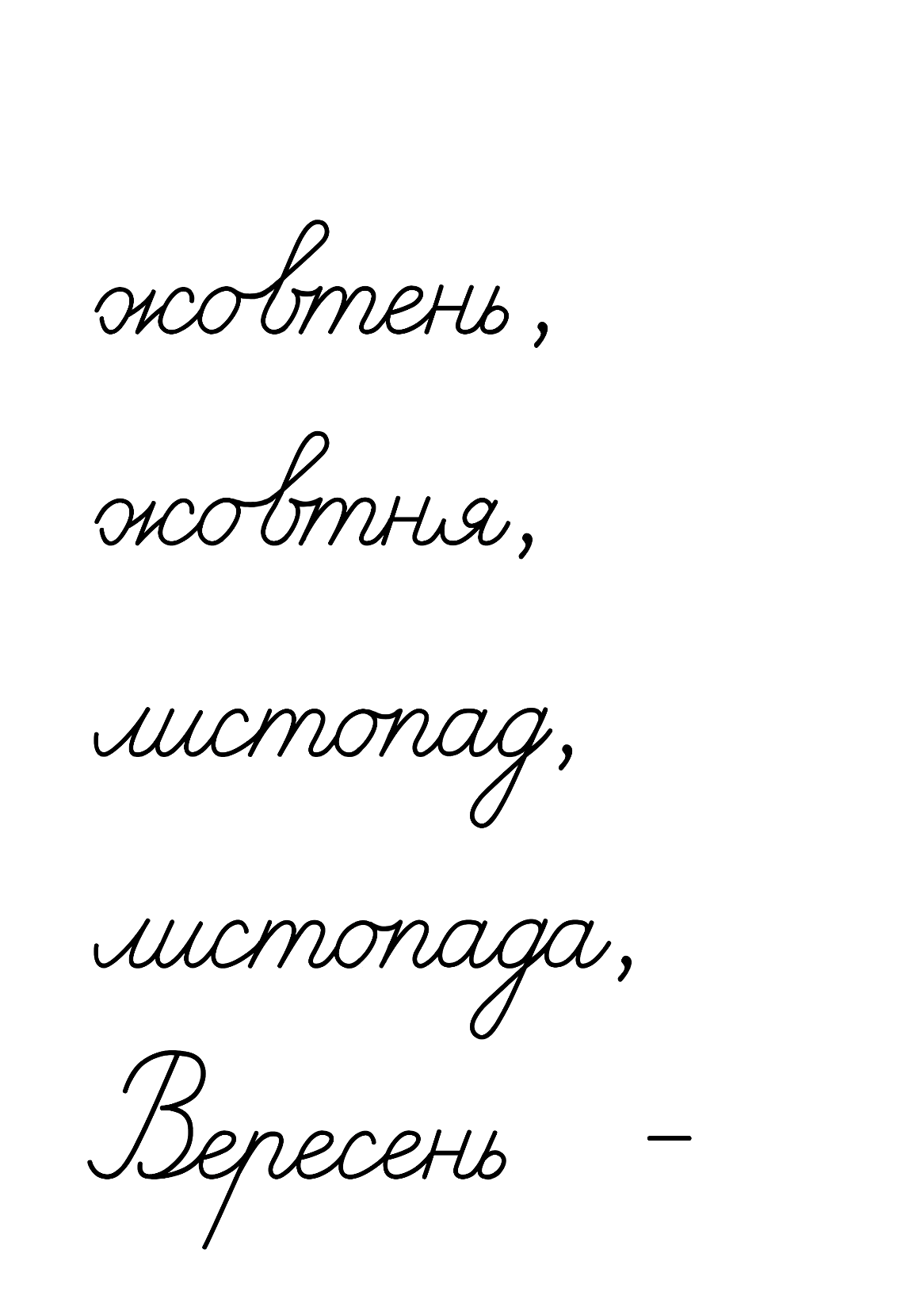 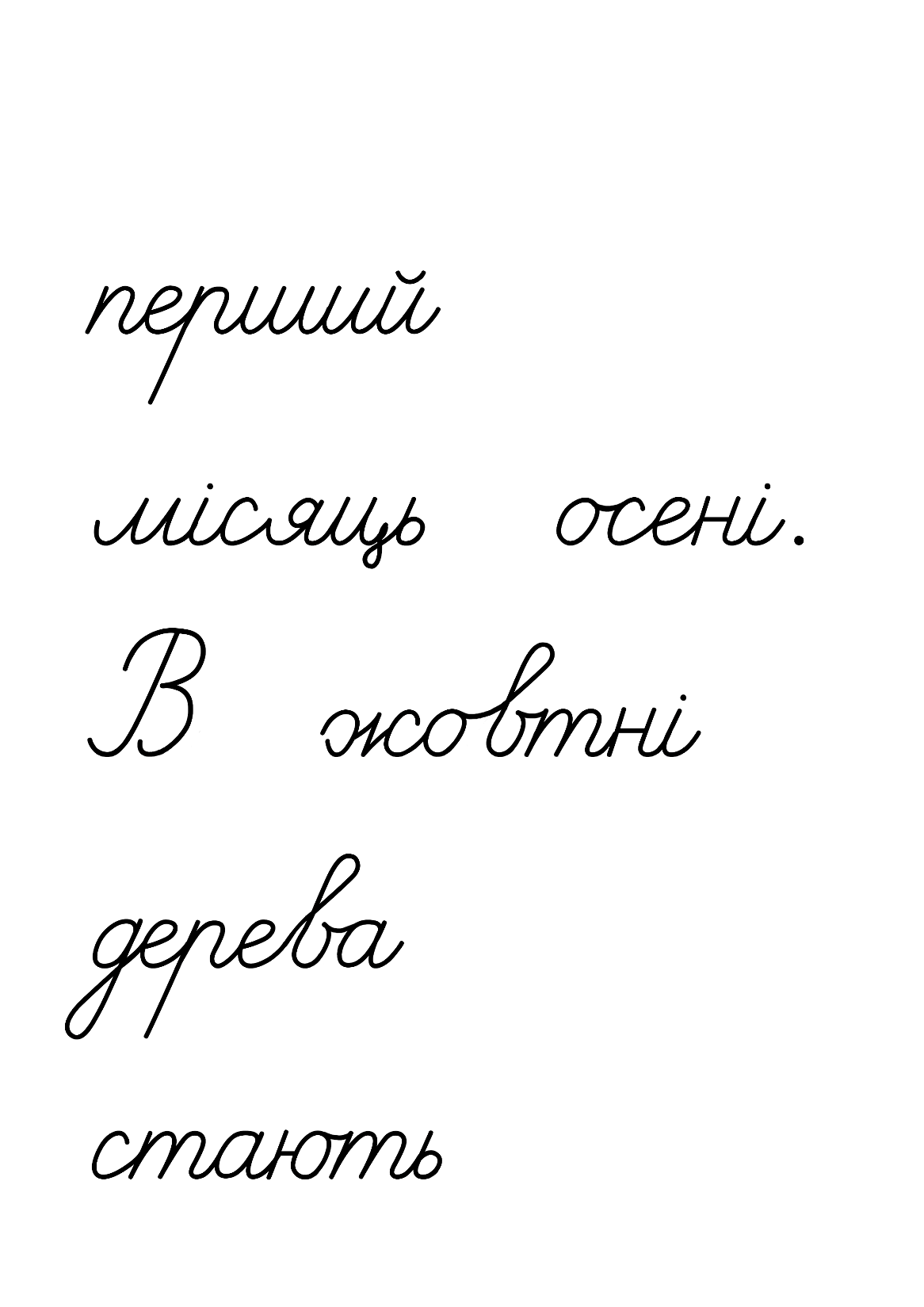 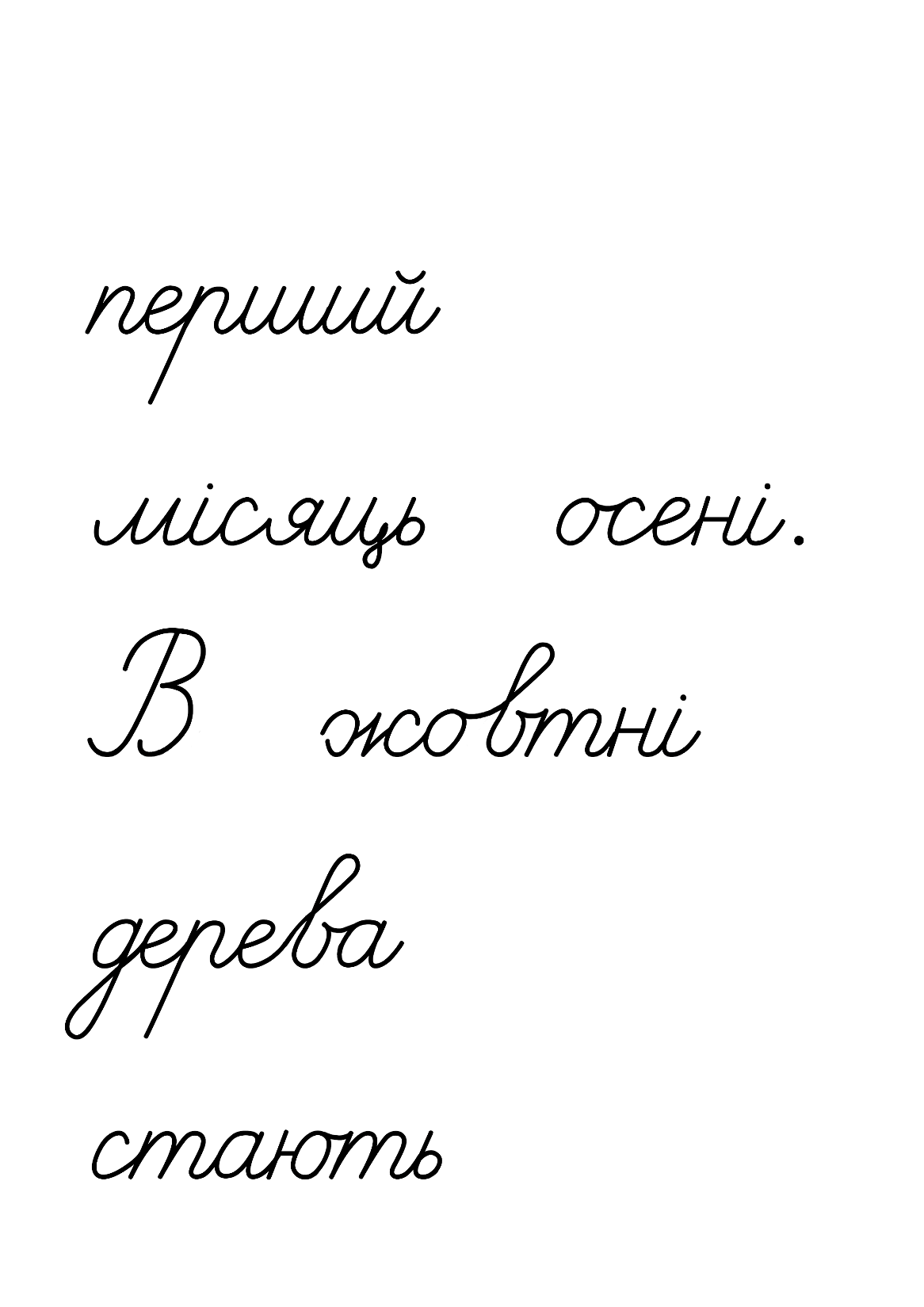 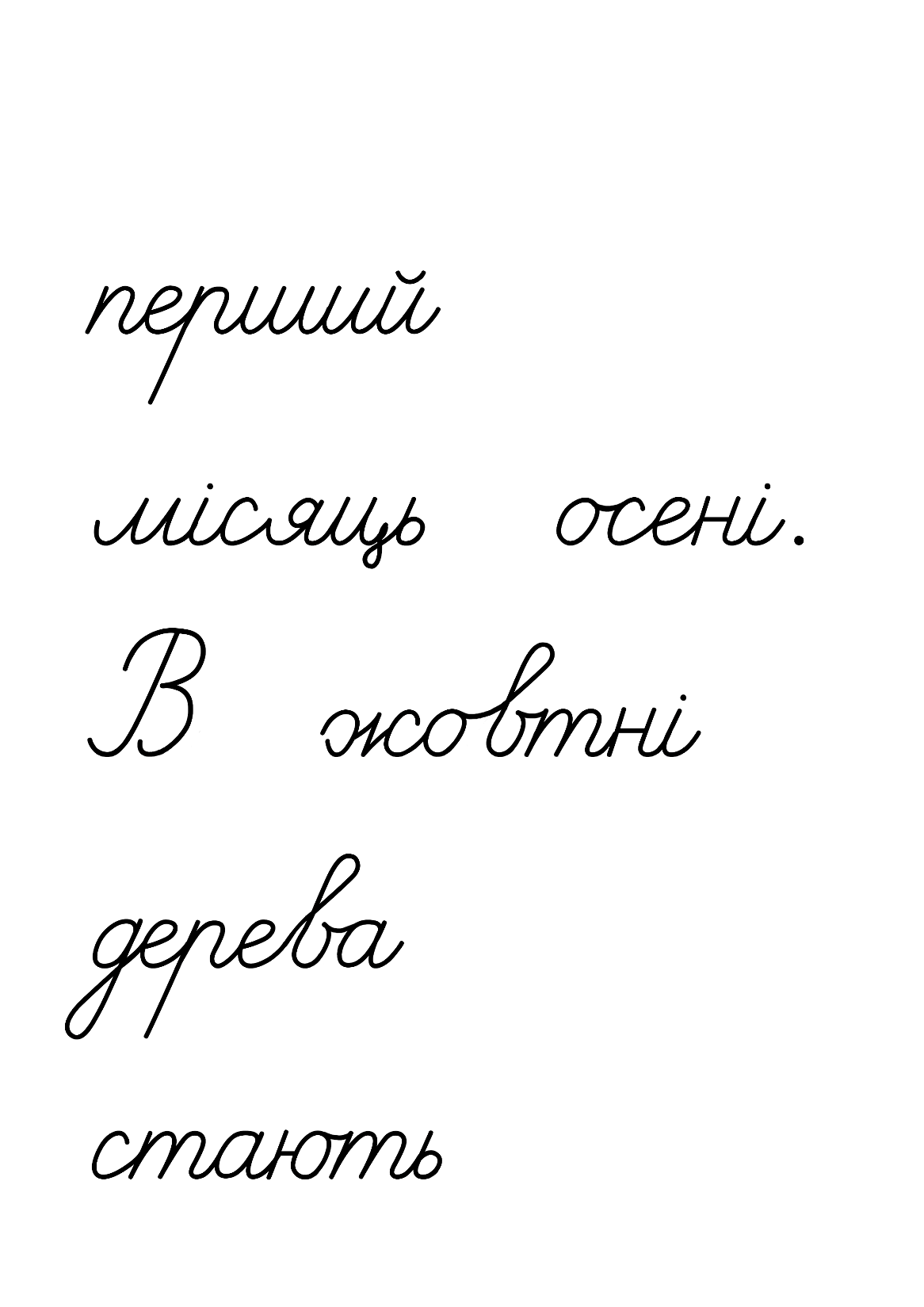 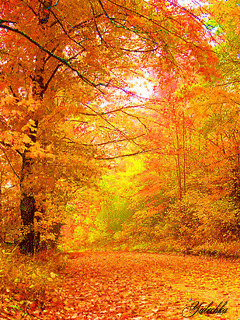 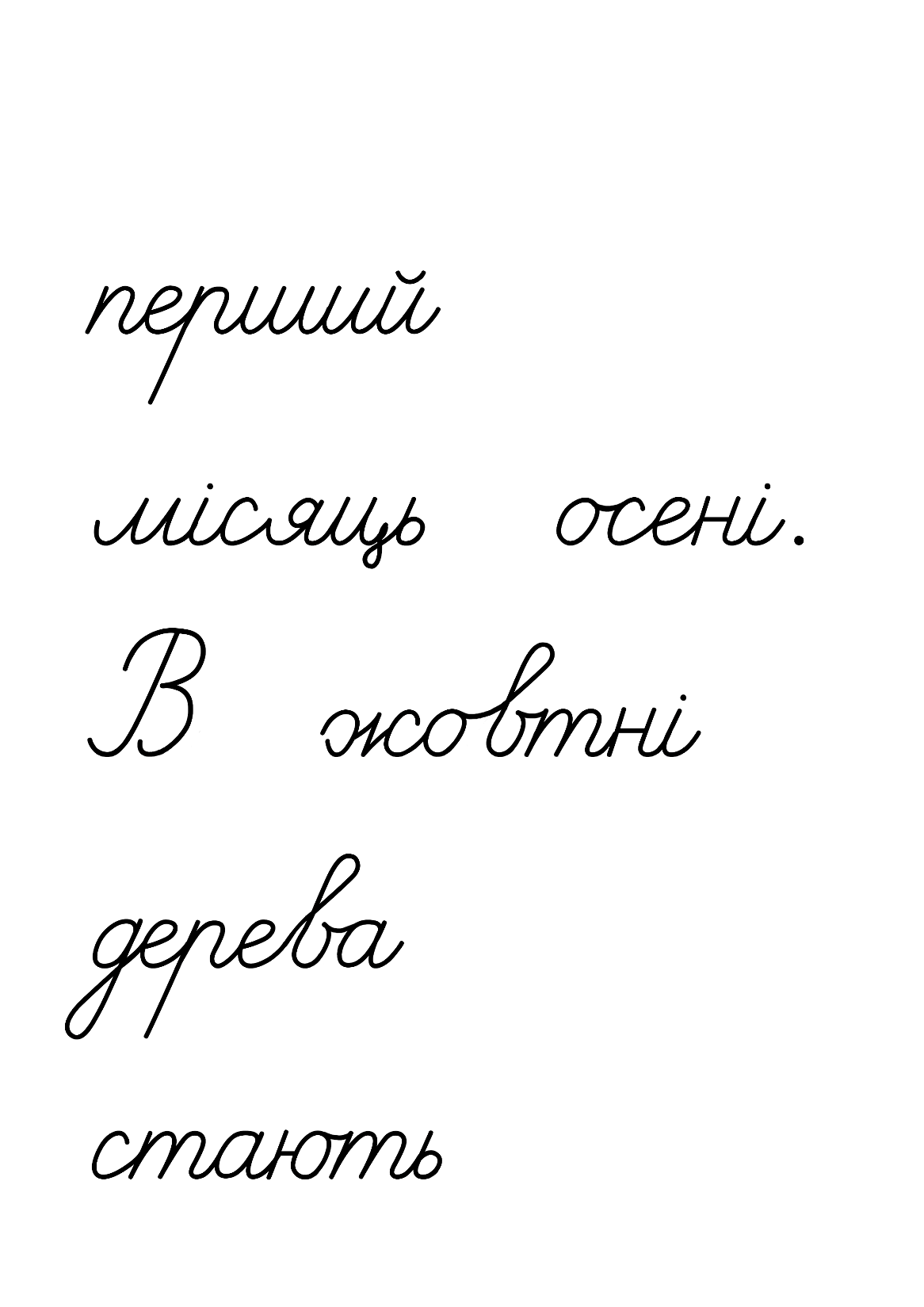 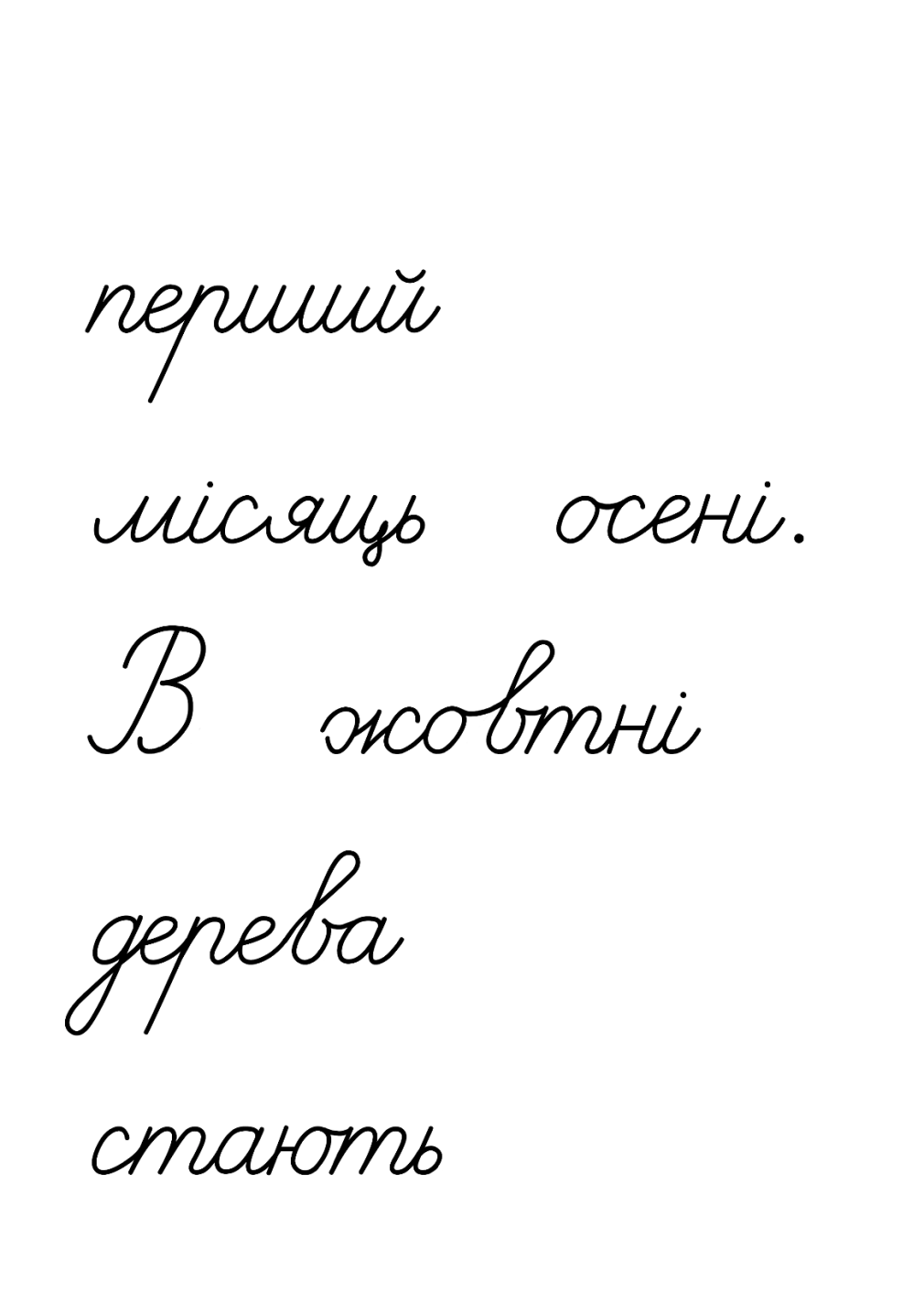 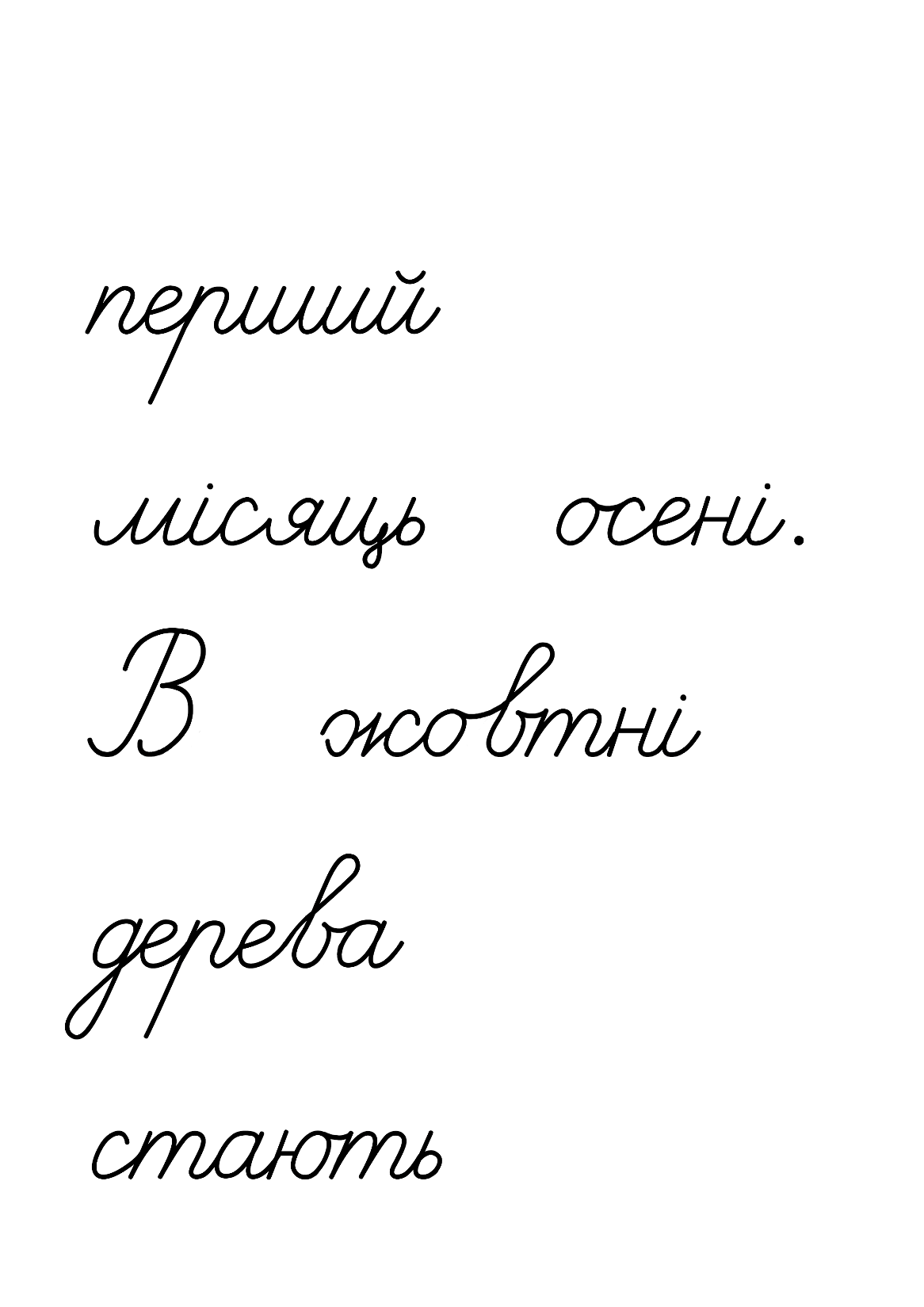 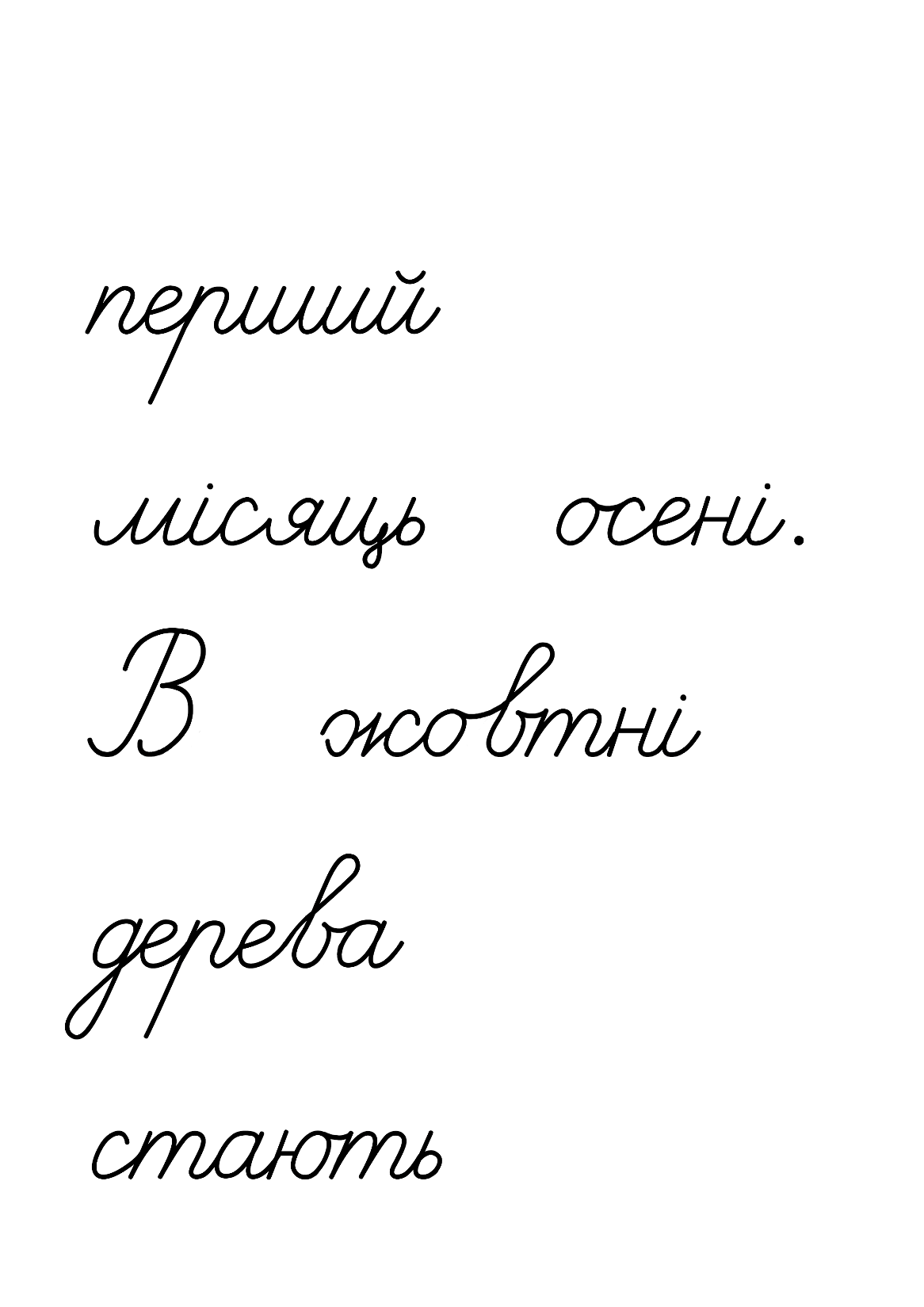 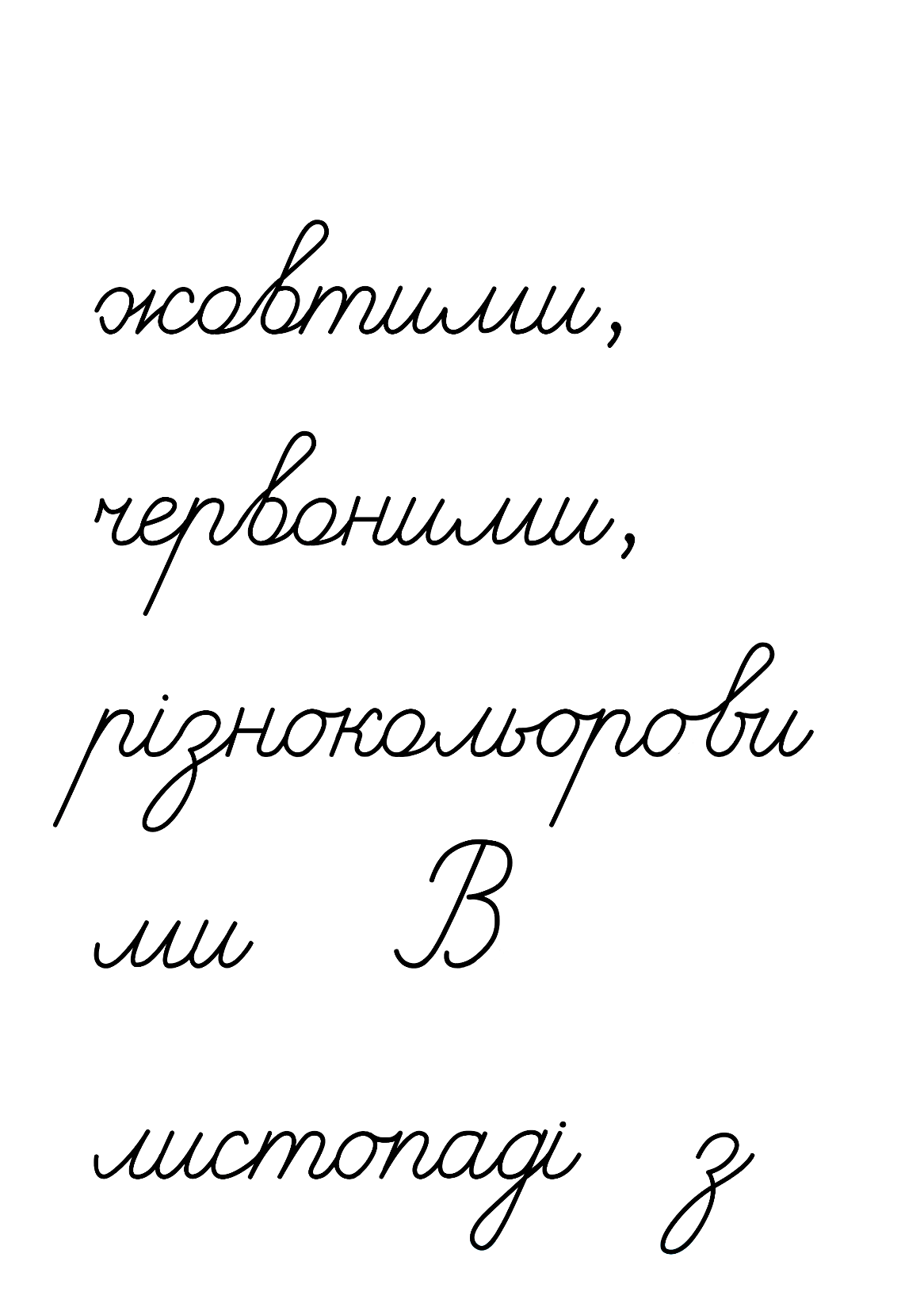 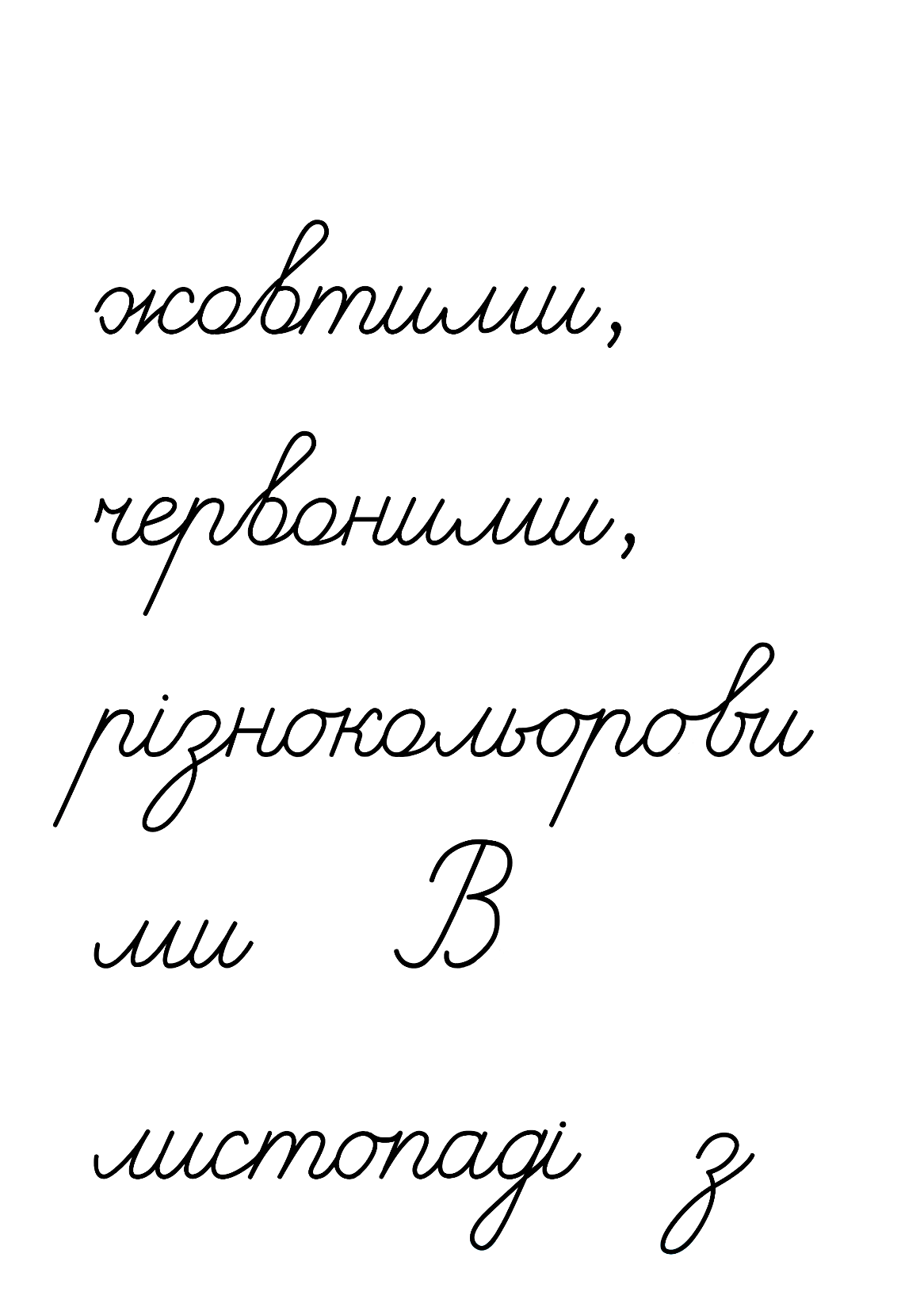 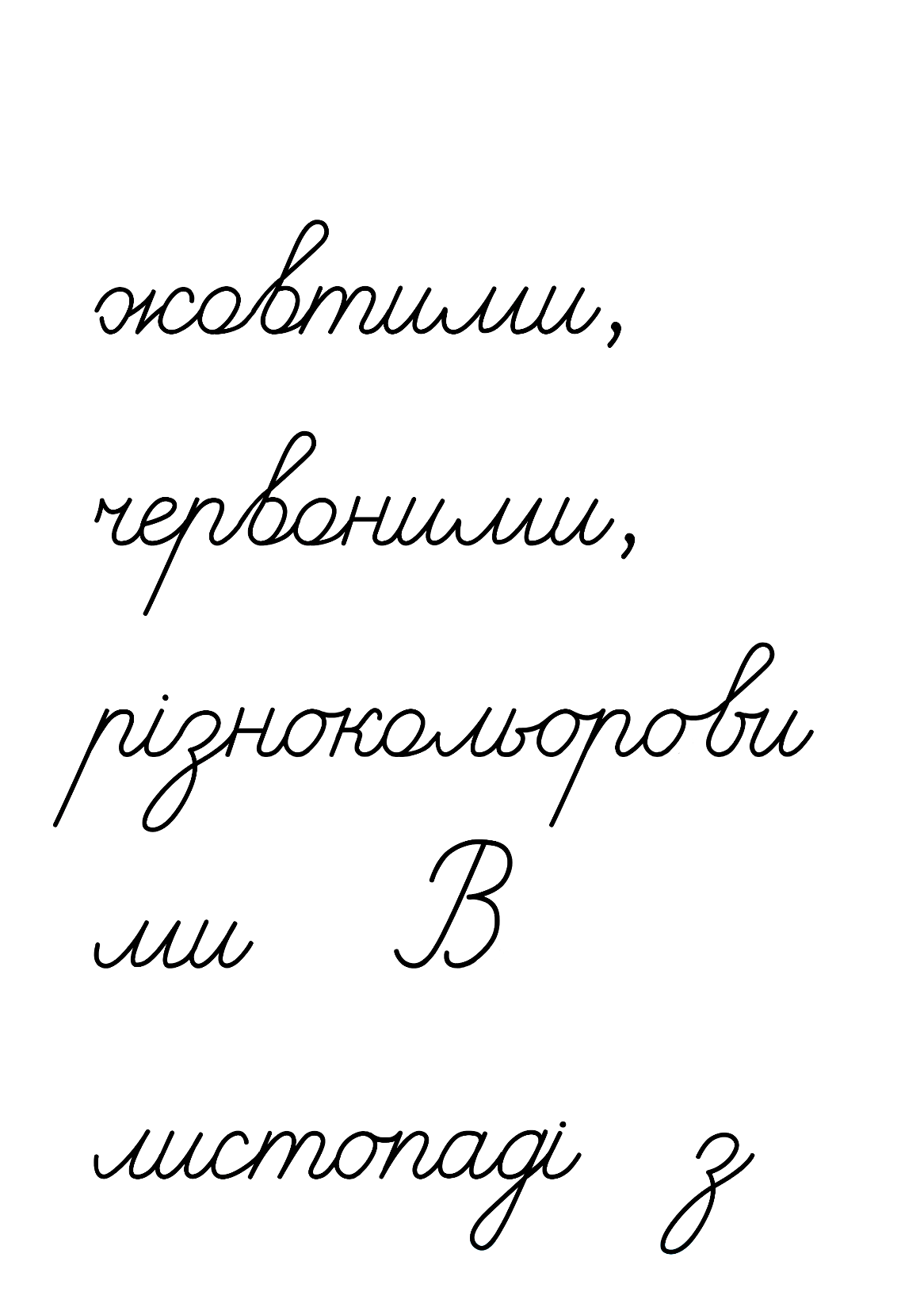 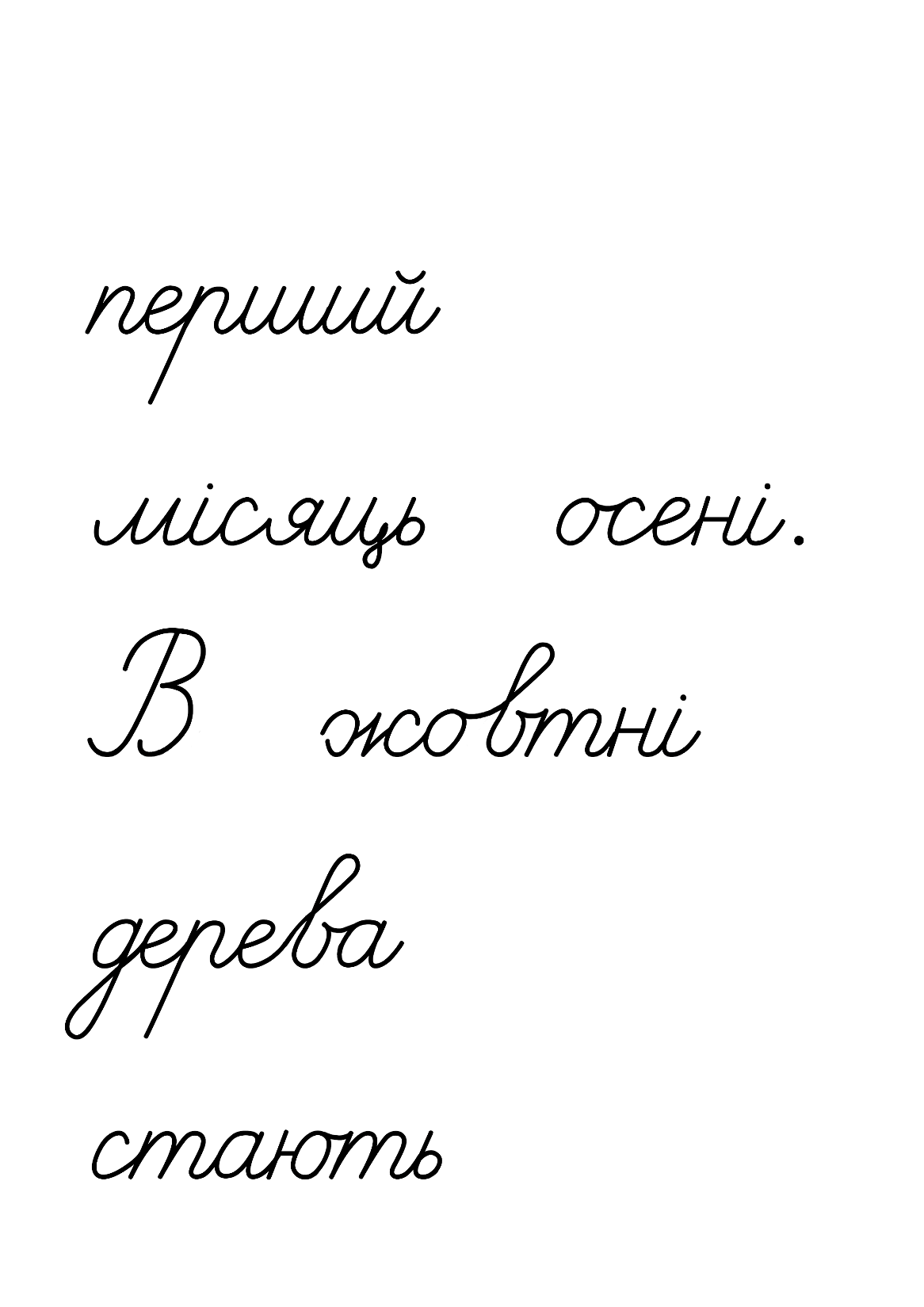 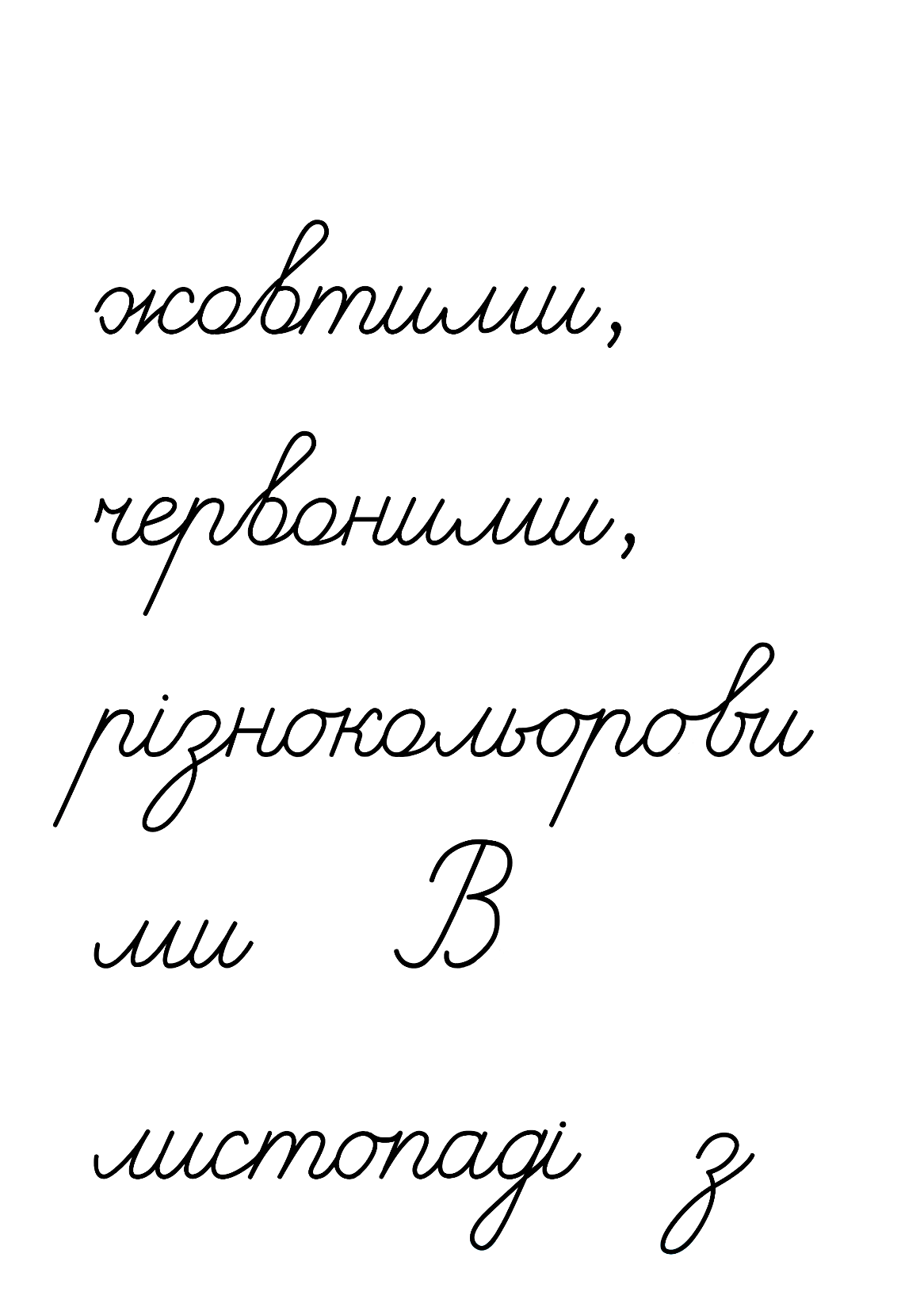 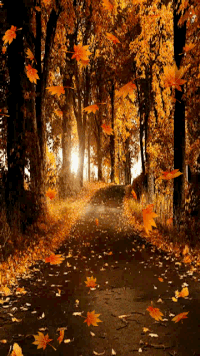 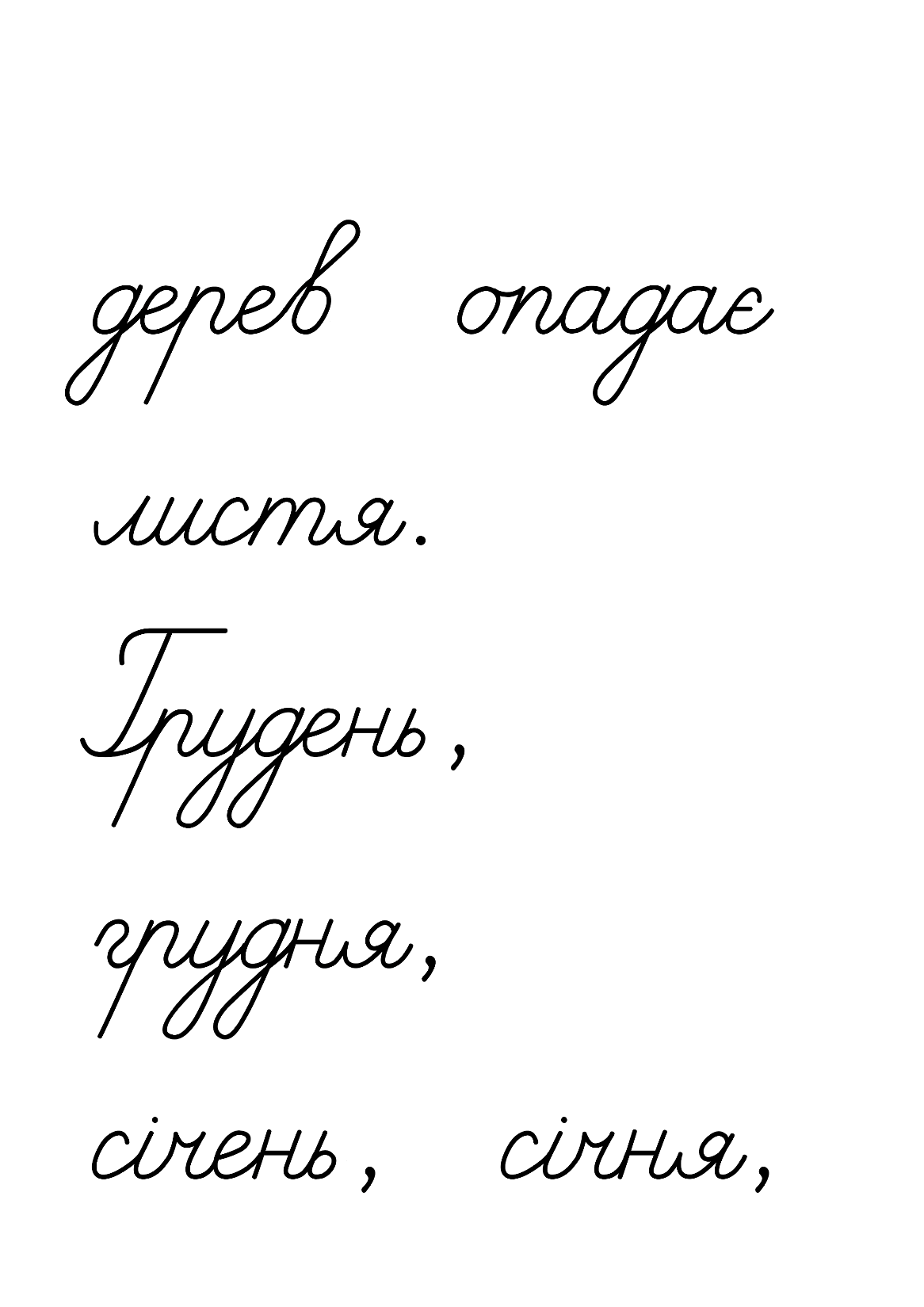 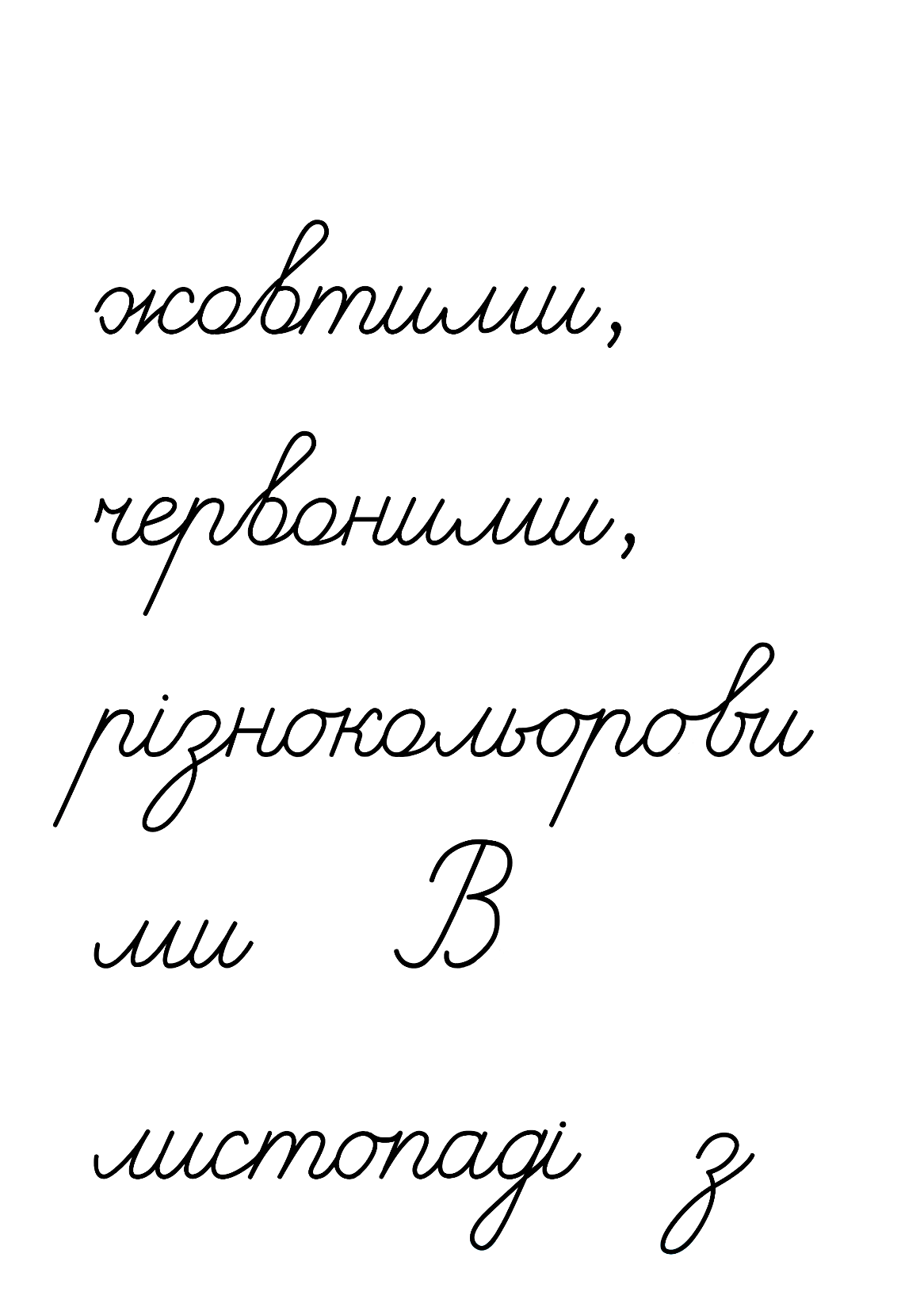 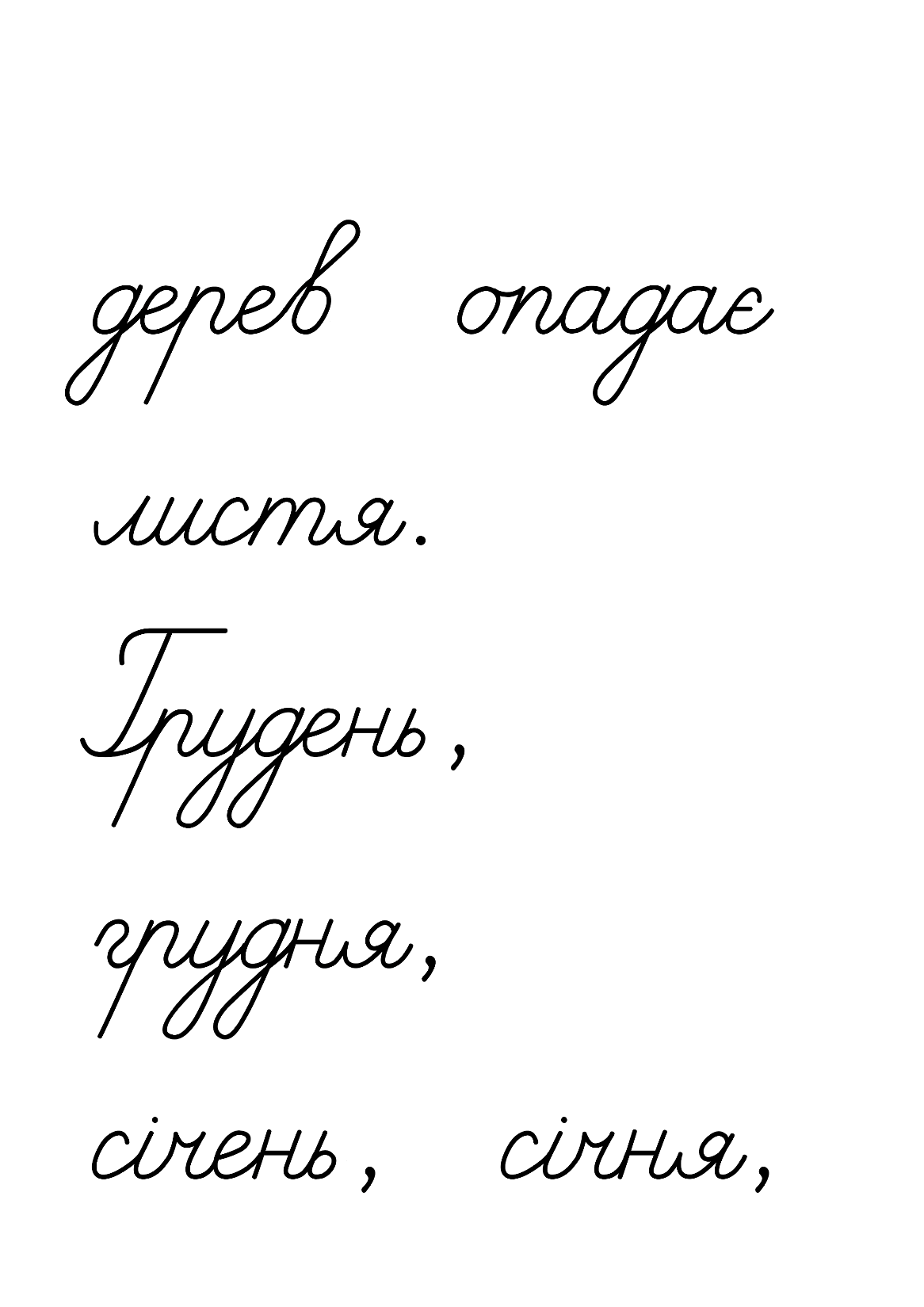 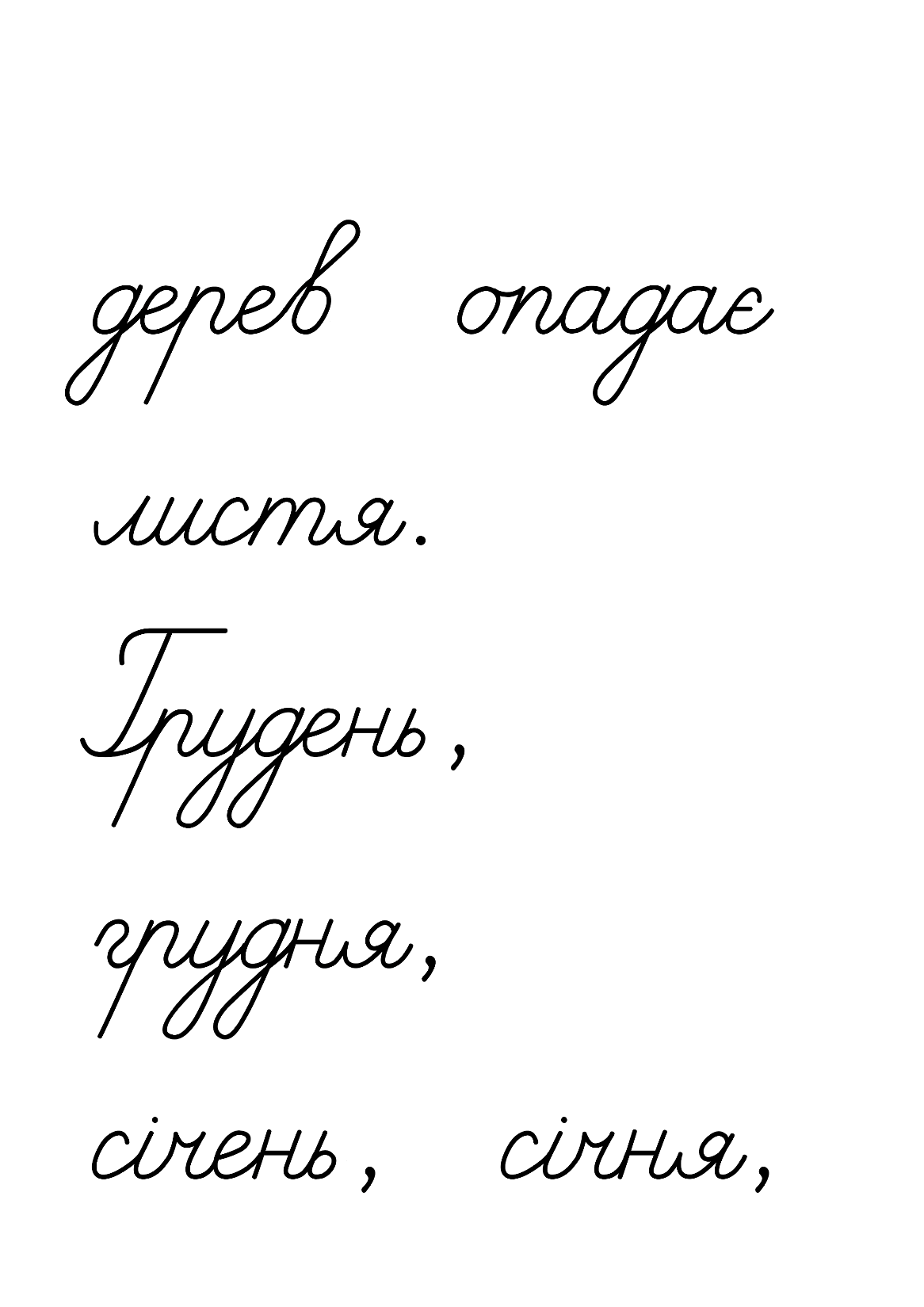 Підручник.
Сторінка
38
Додаткове завдання
Прочитай слова. Визнач за словником, які букви в них пропущено. Запиши їх
е
е
е
е
Учит … ль, уч … ниця, п … нал, ран … ць, пр … дмет, д … ктант.
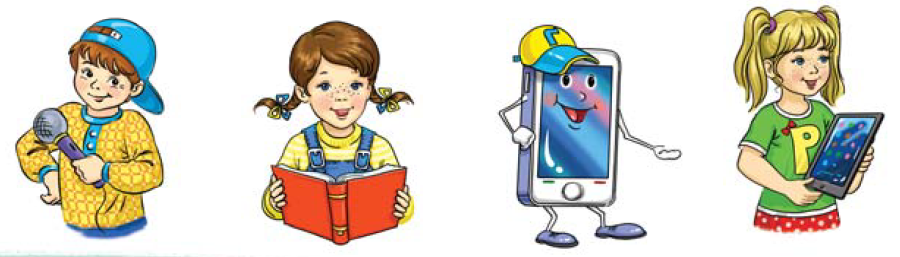 и
е
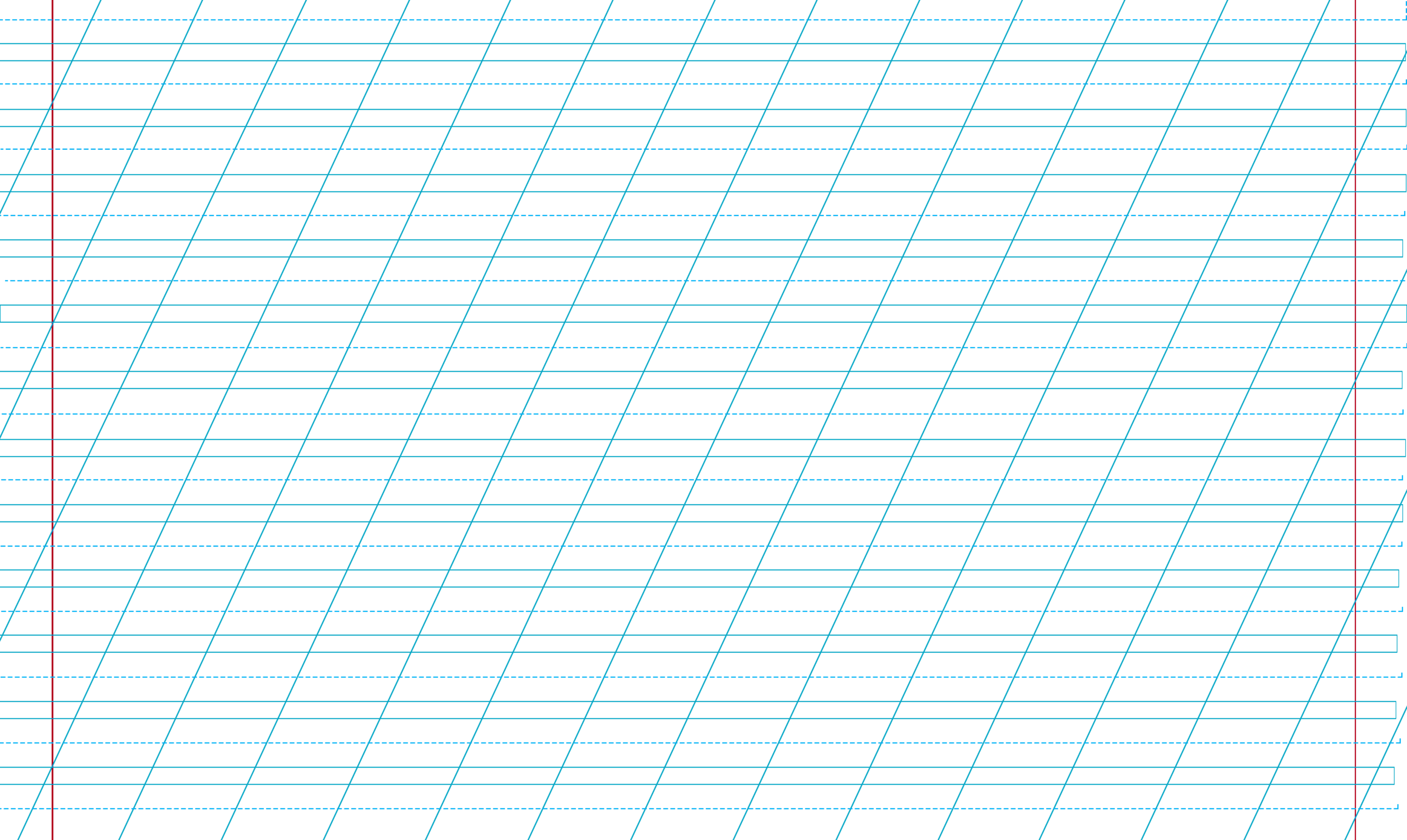 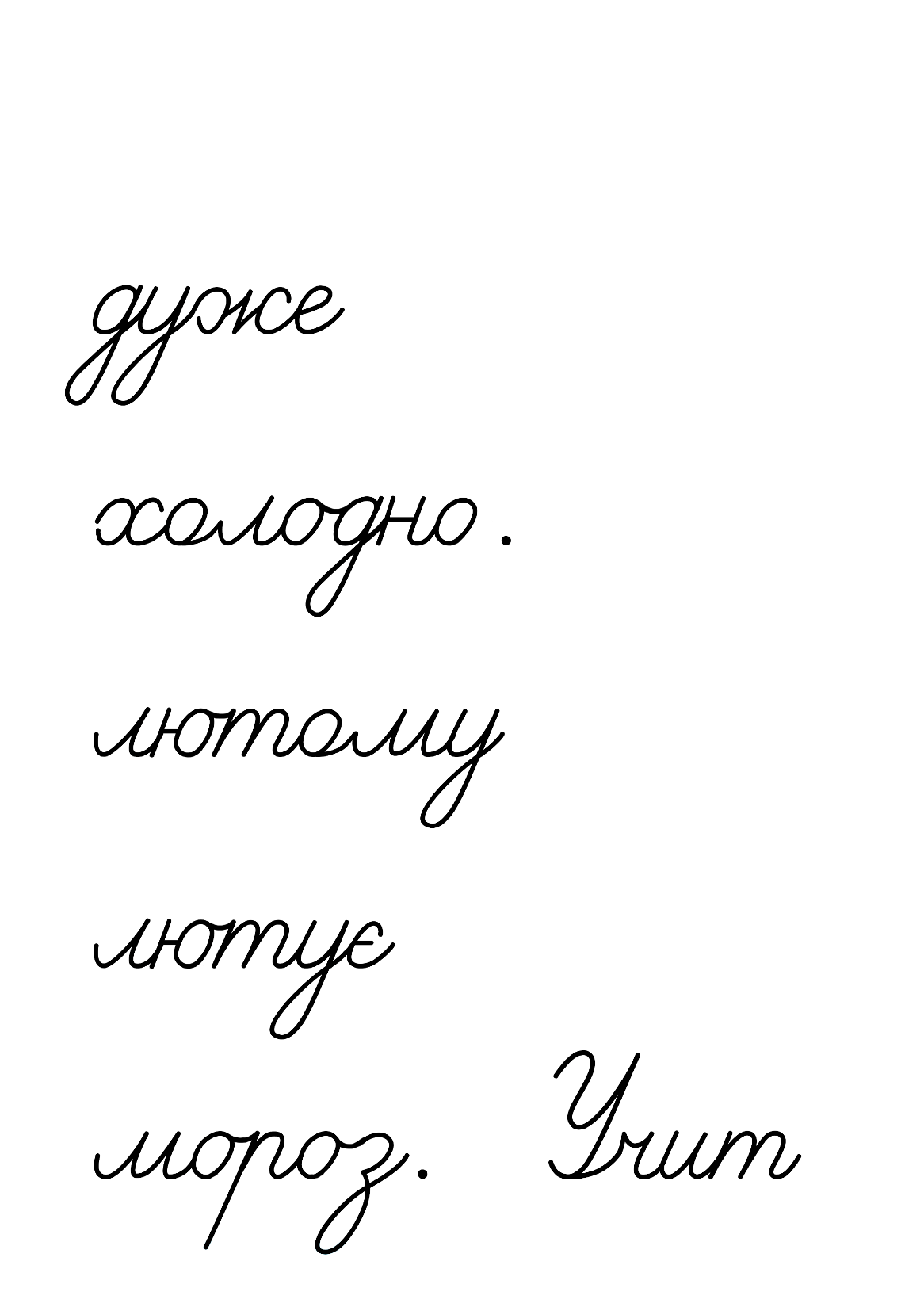 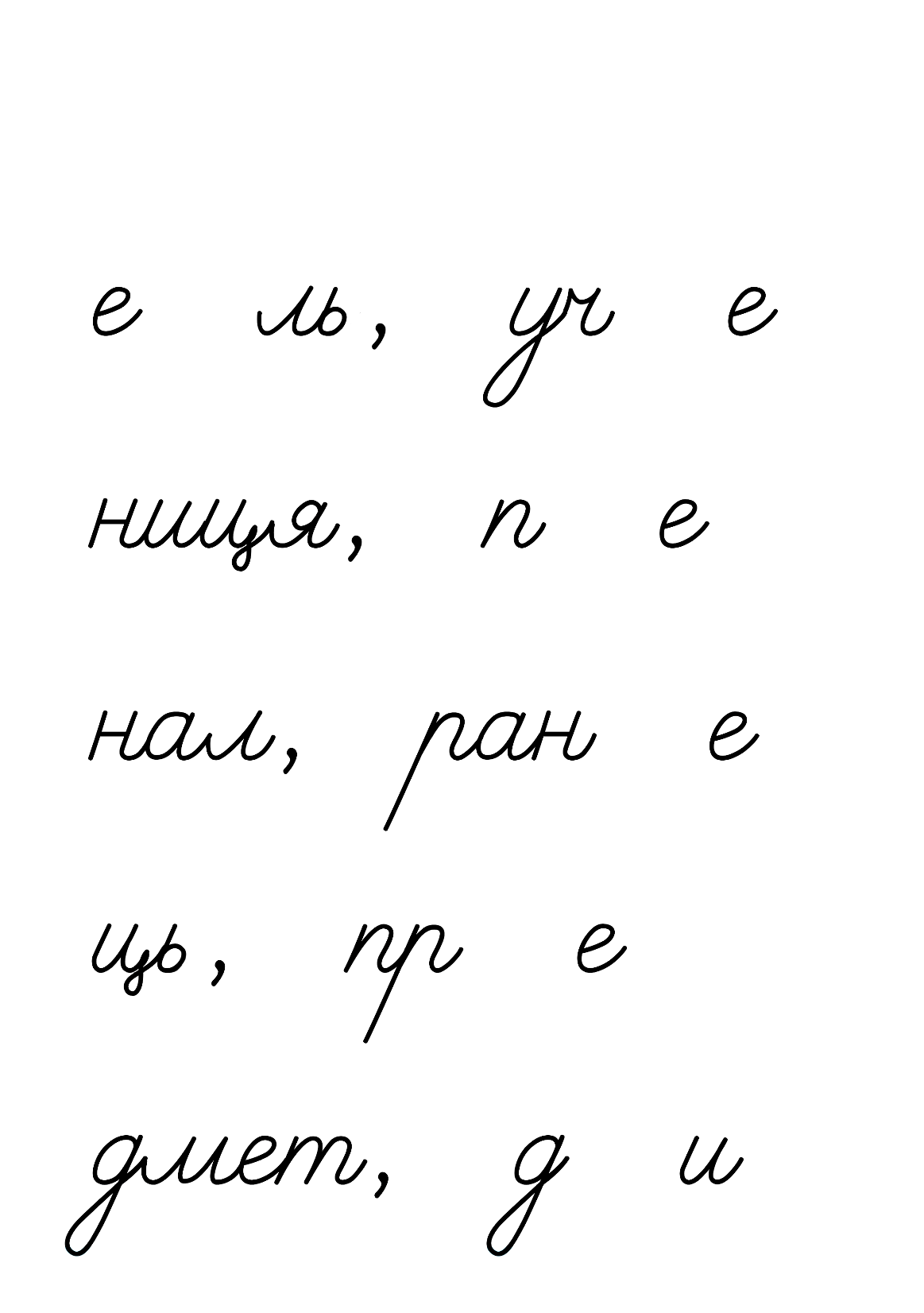 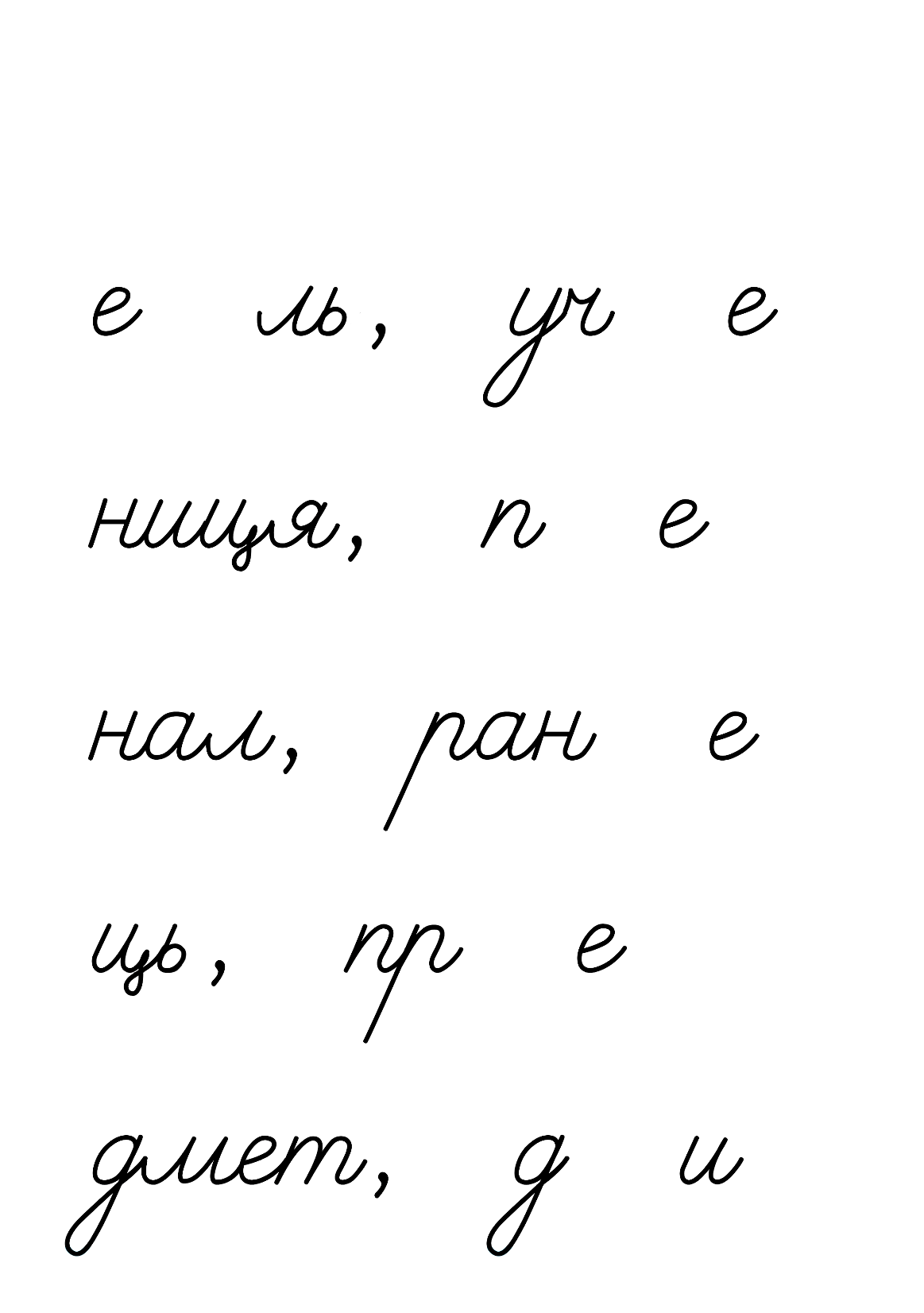 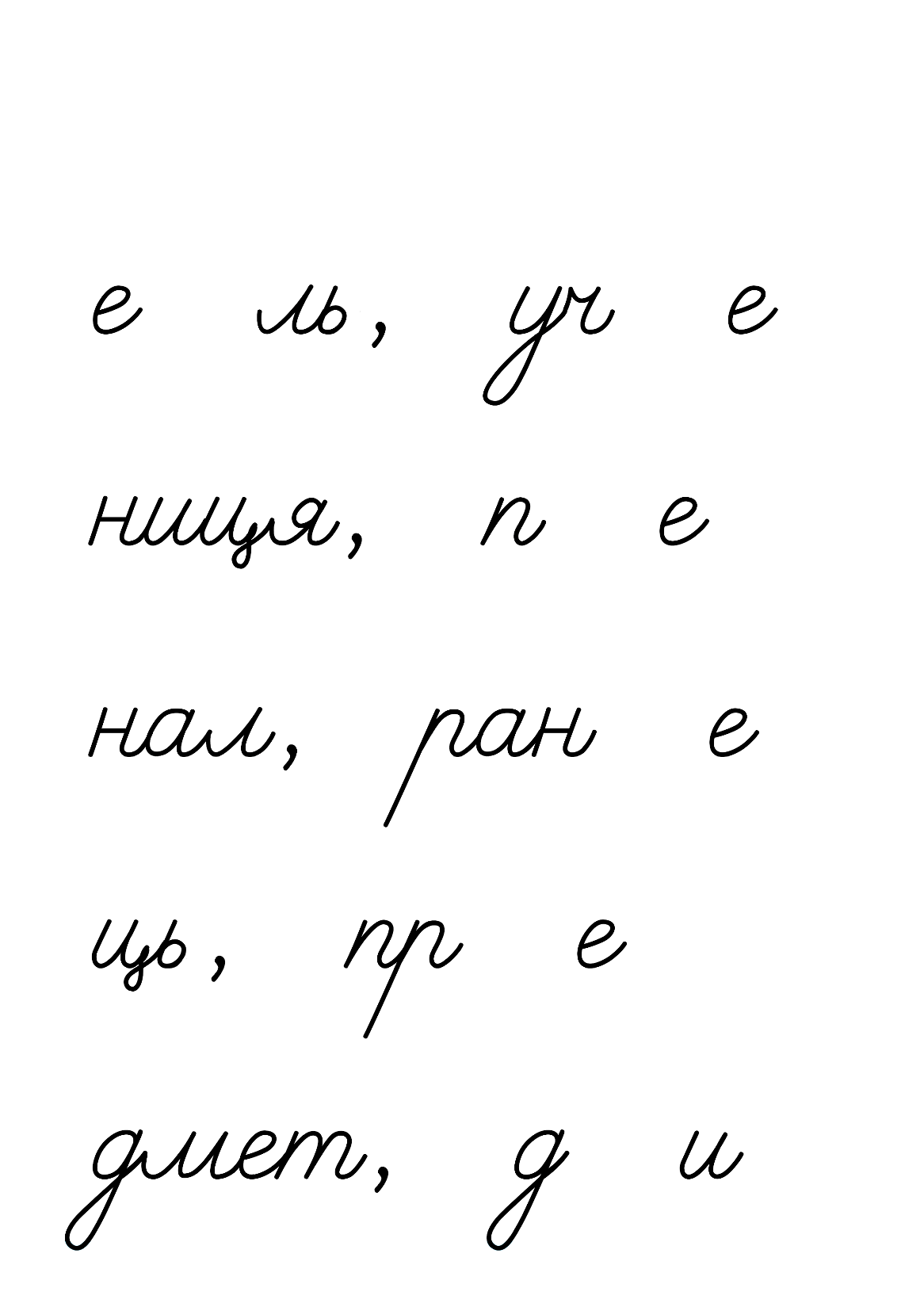 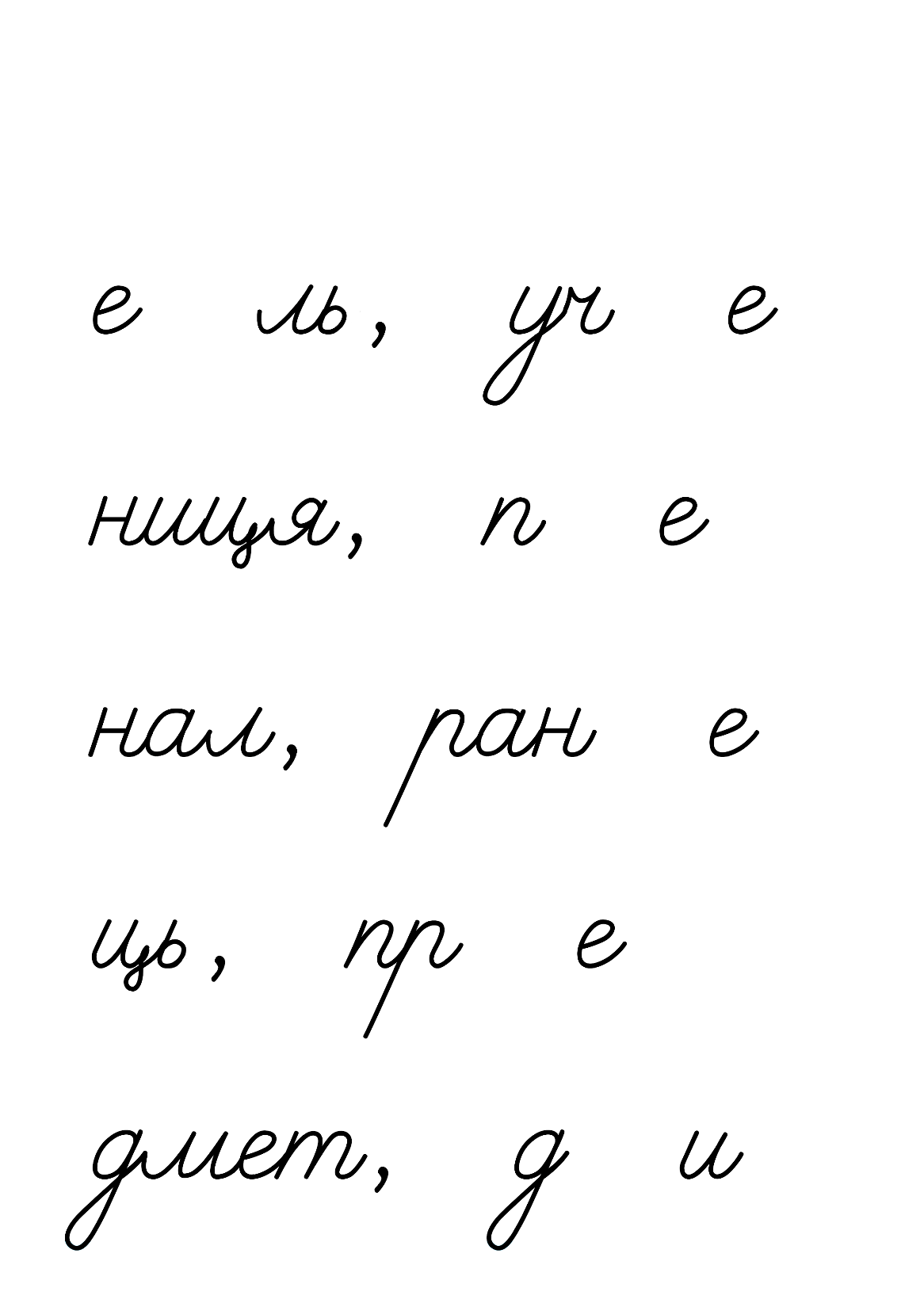 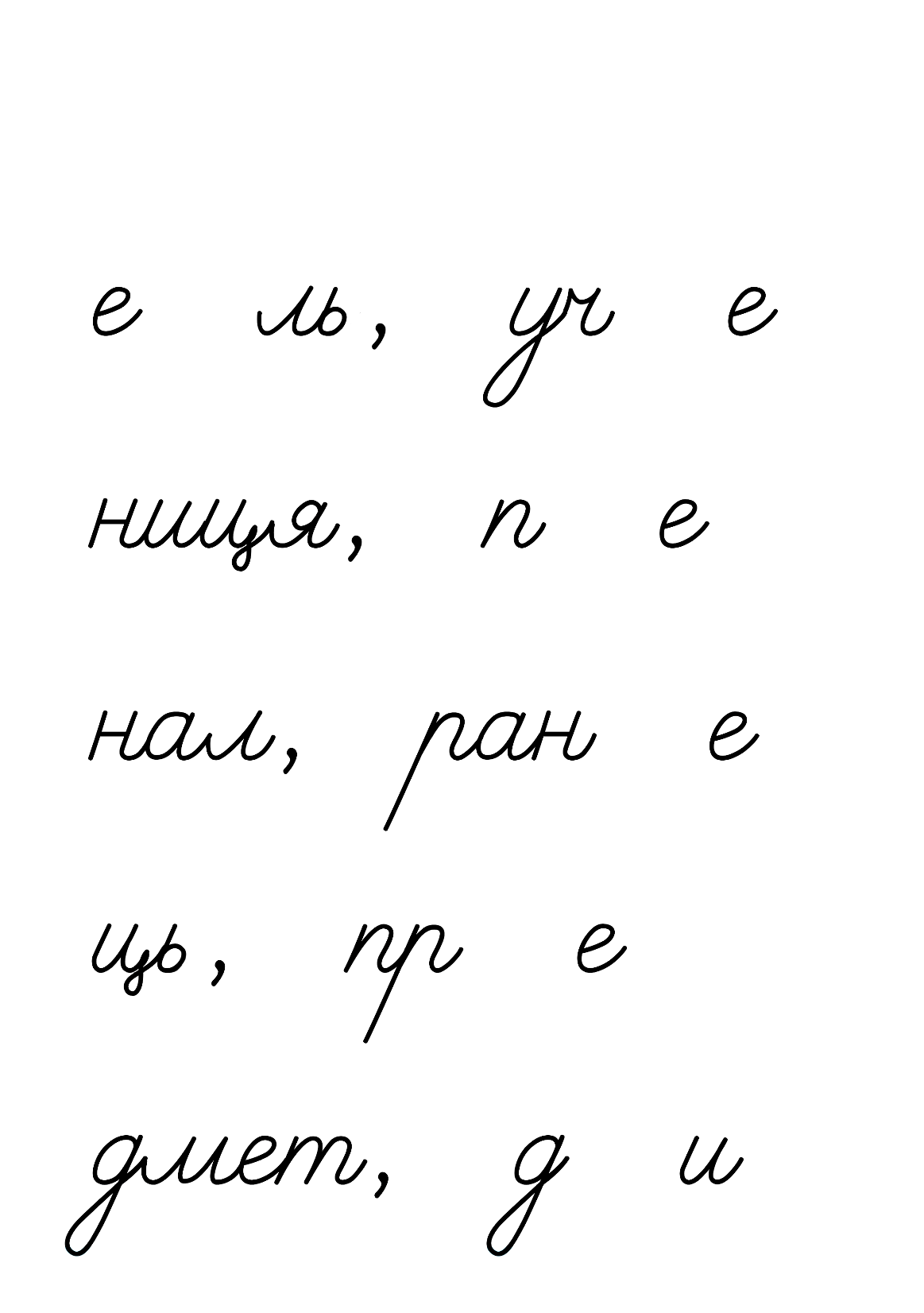 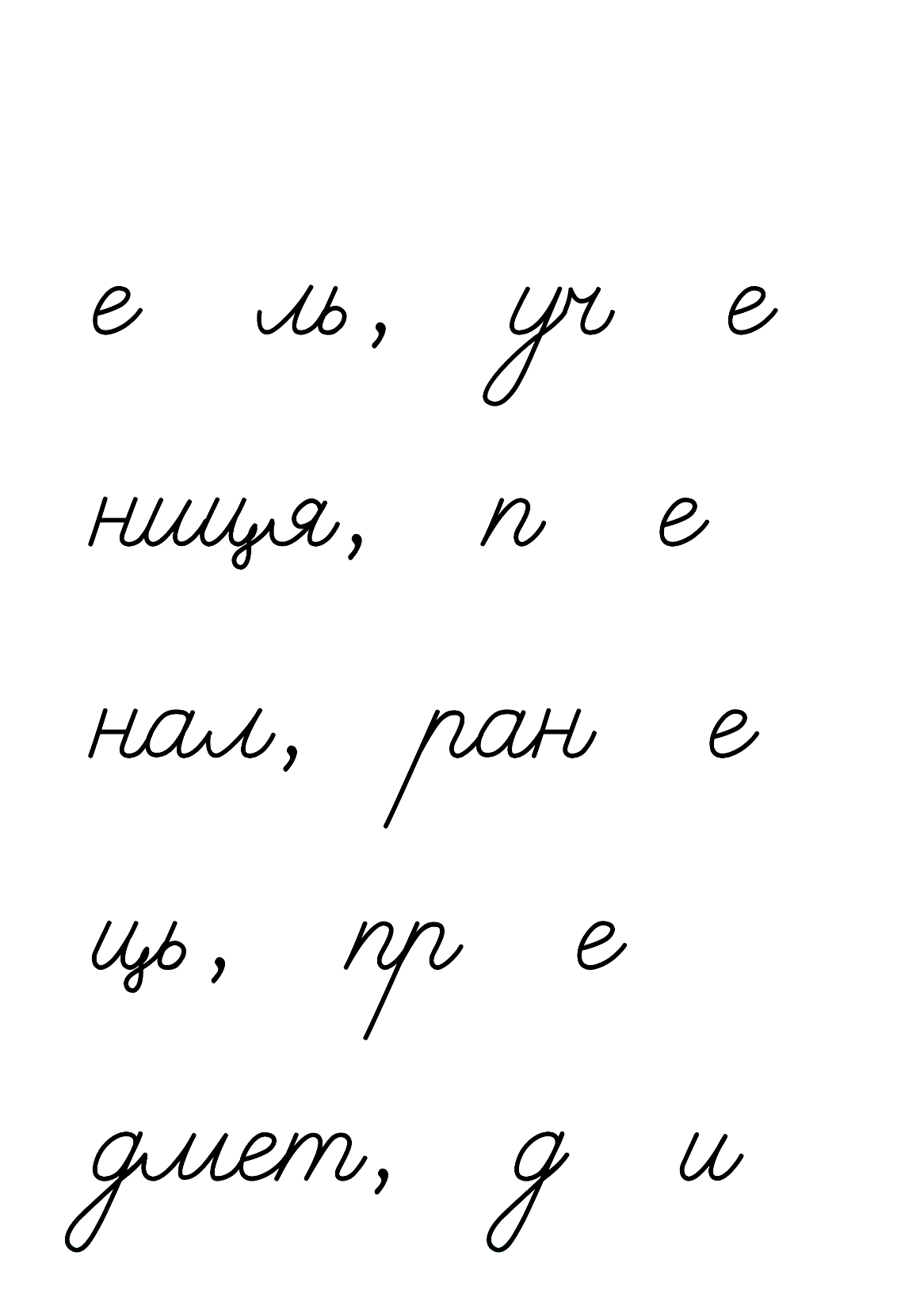 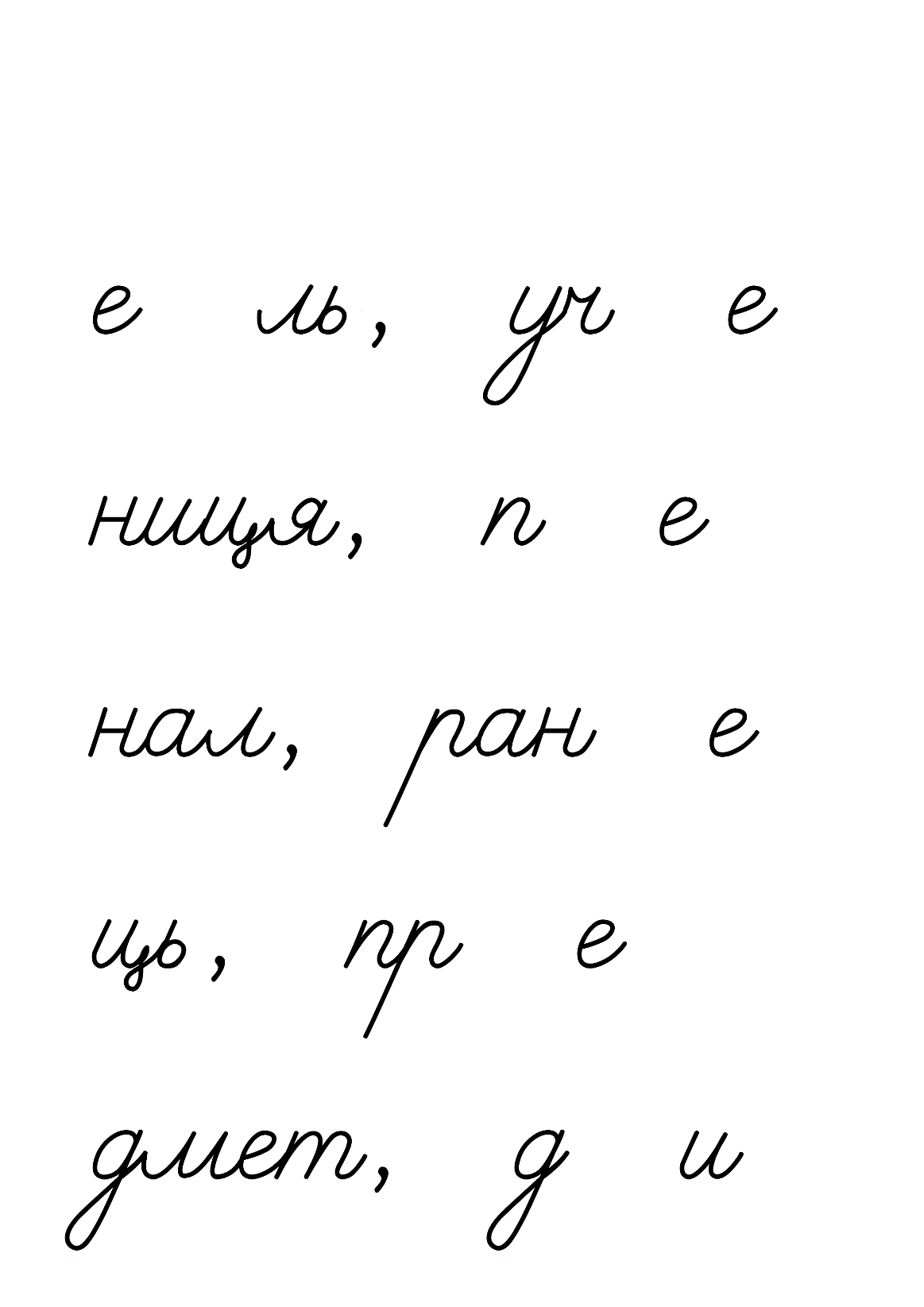 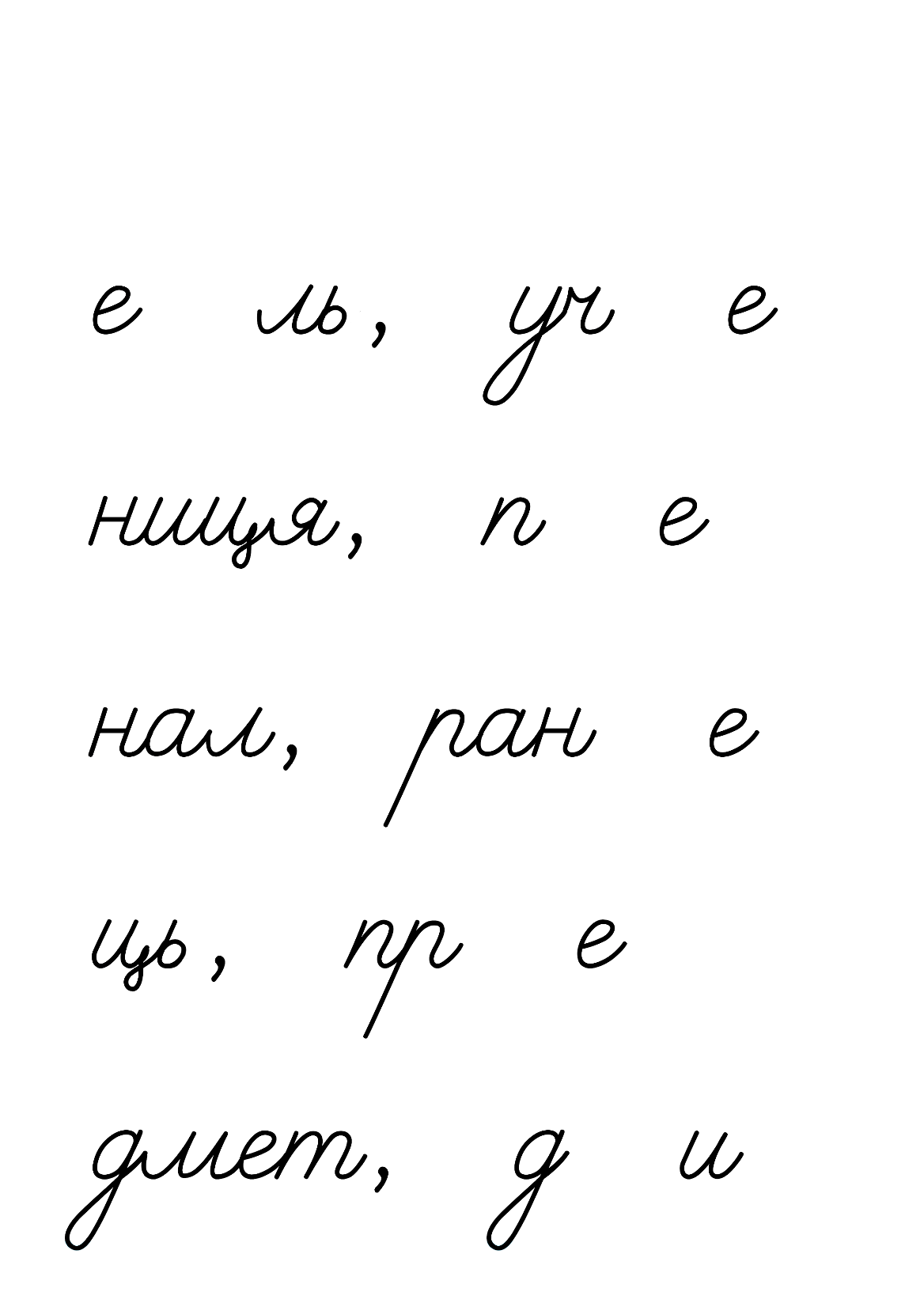 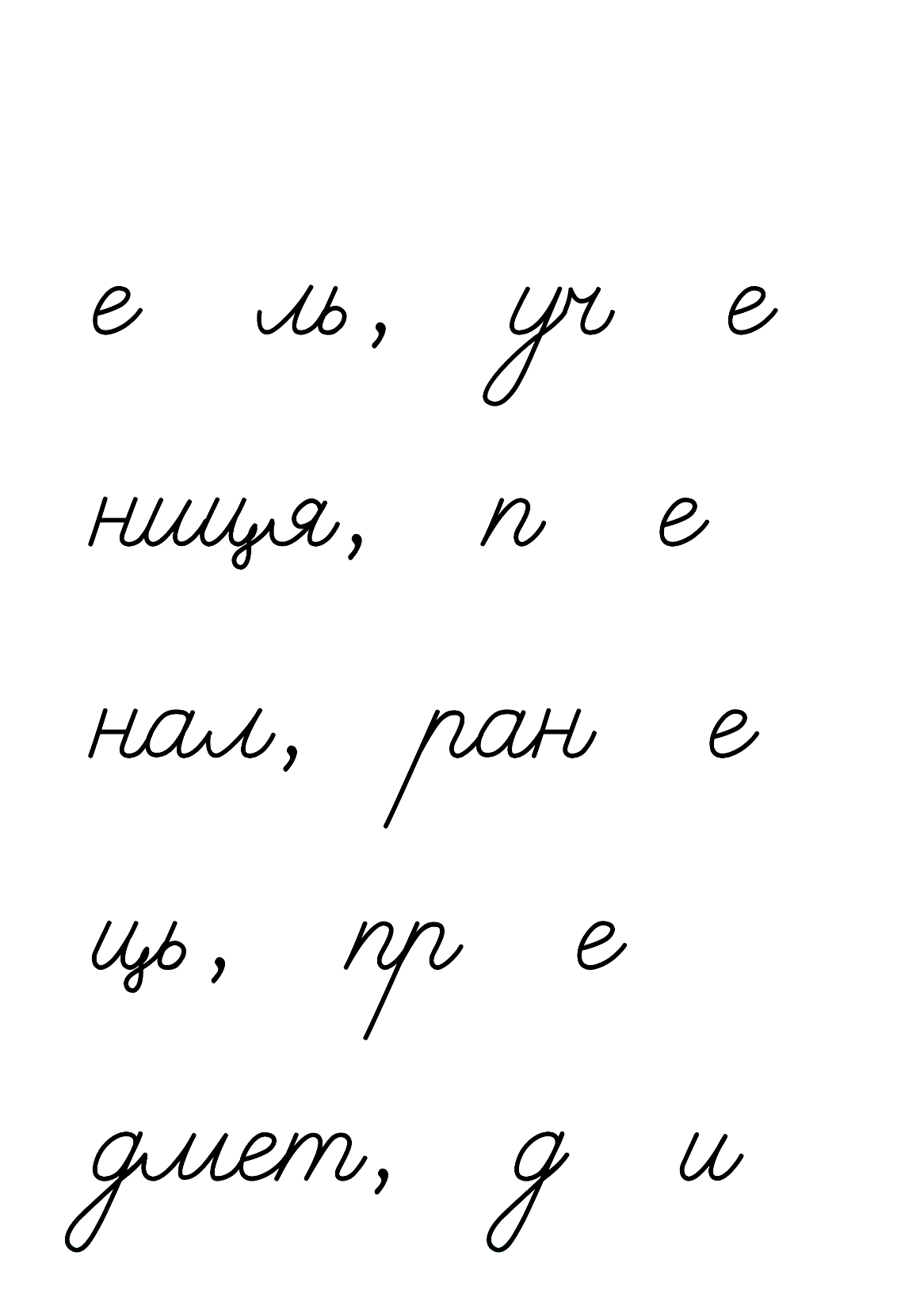 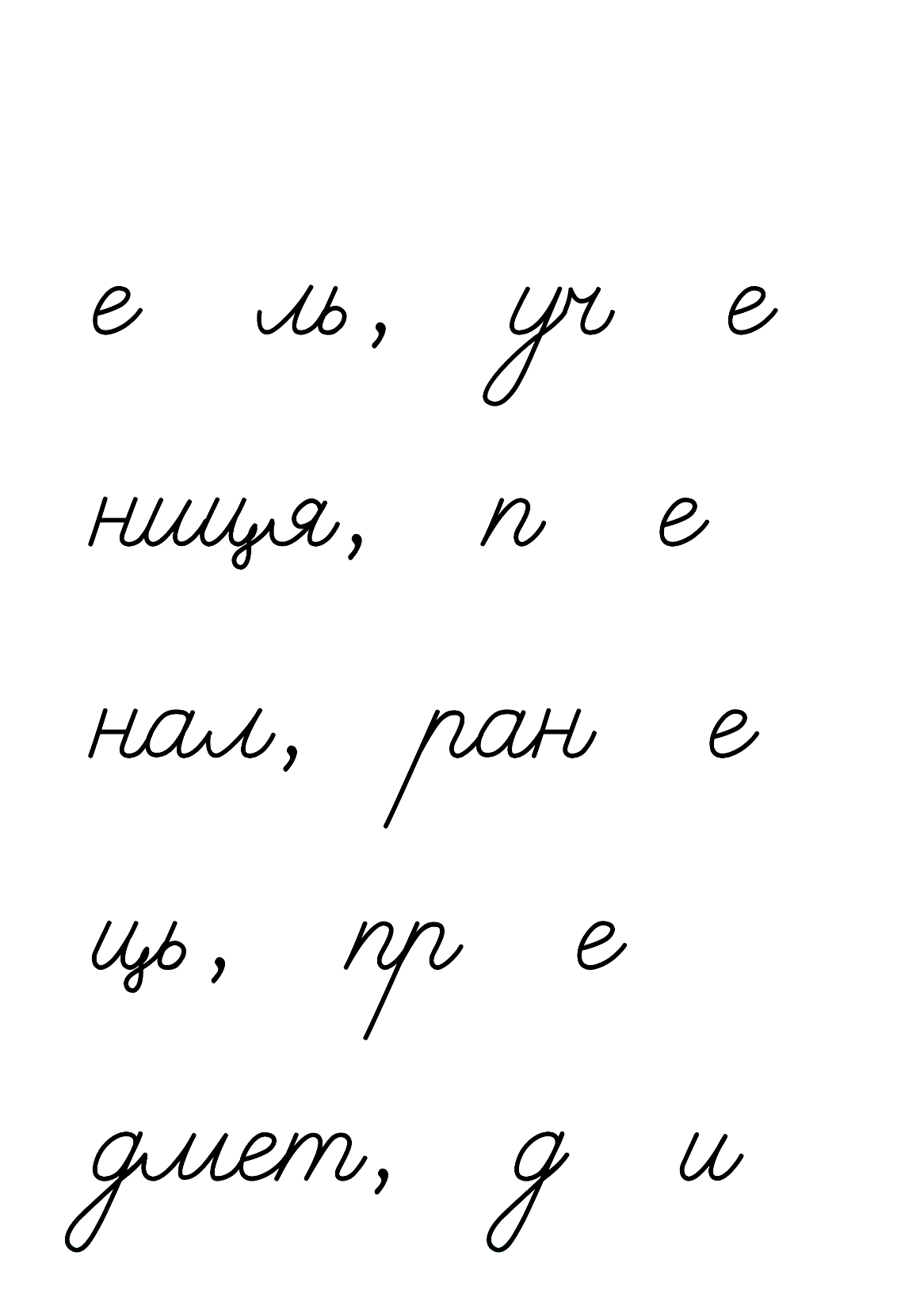 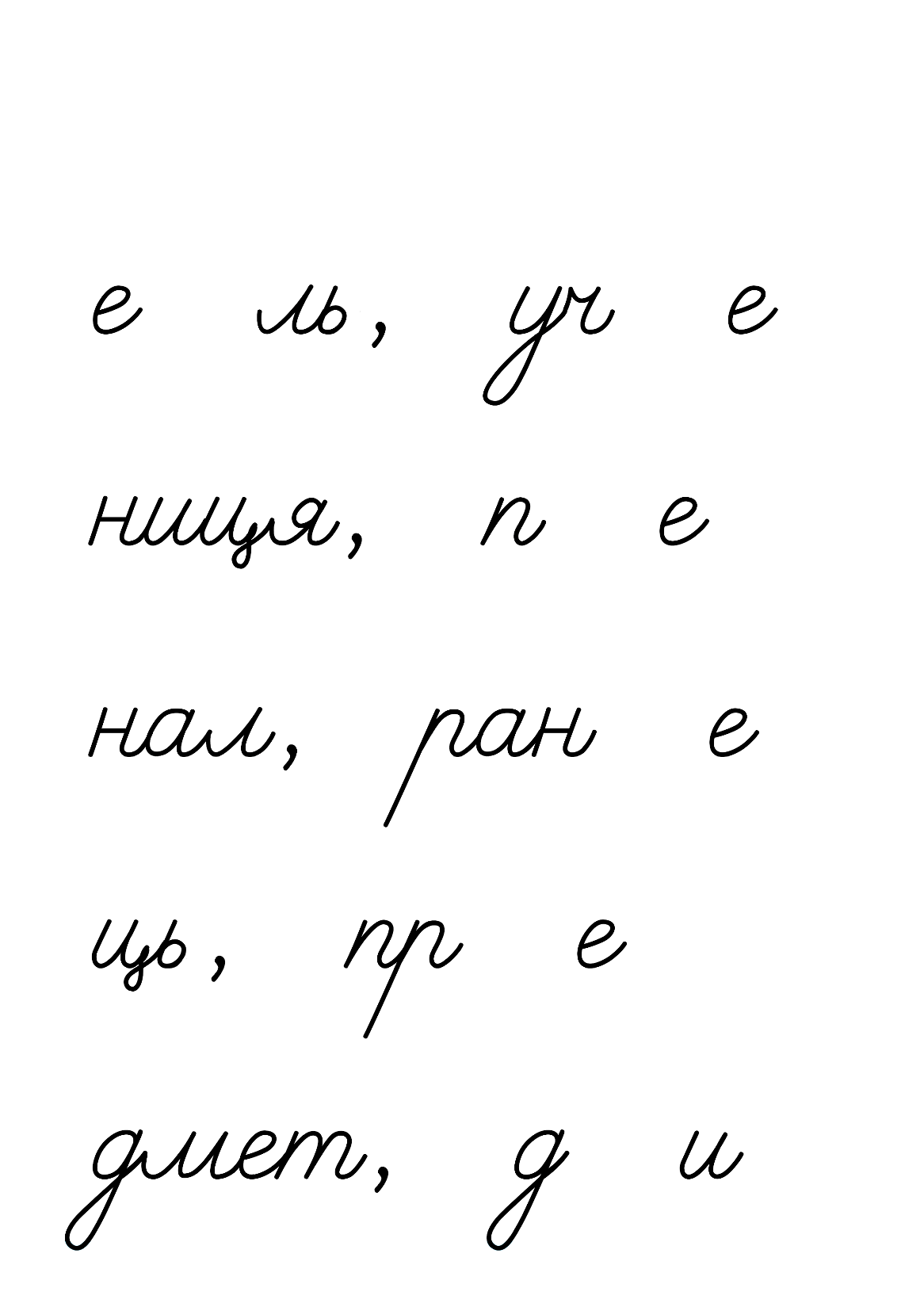 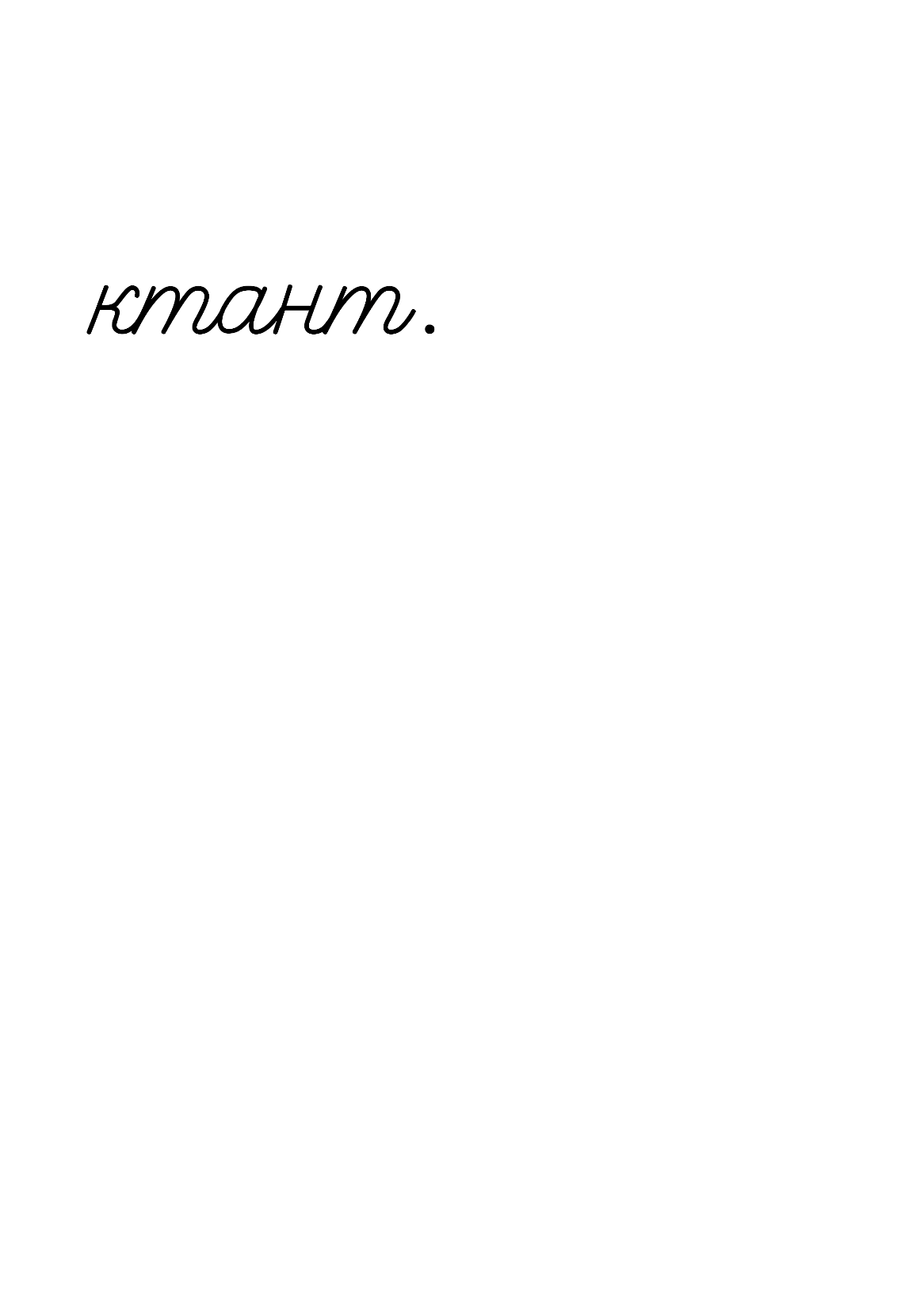 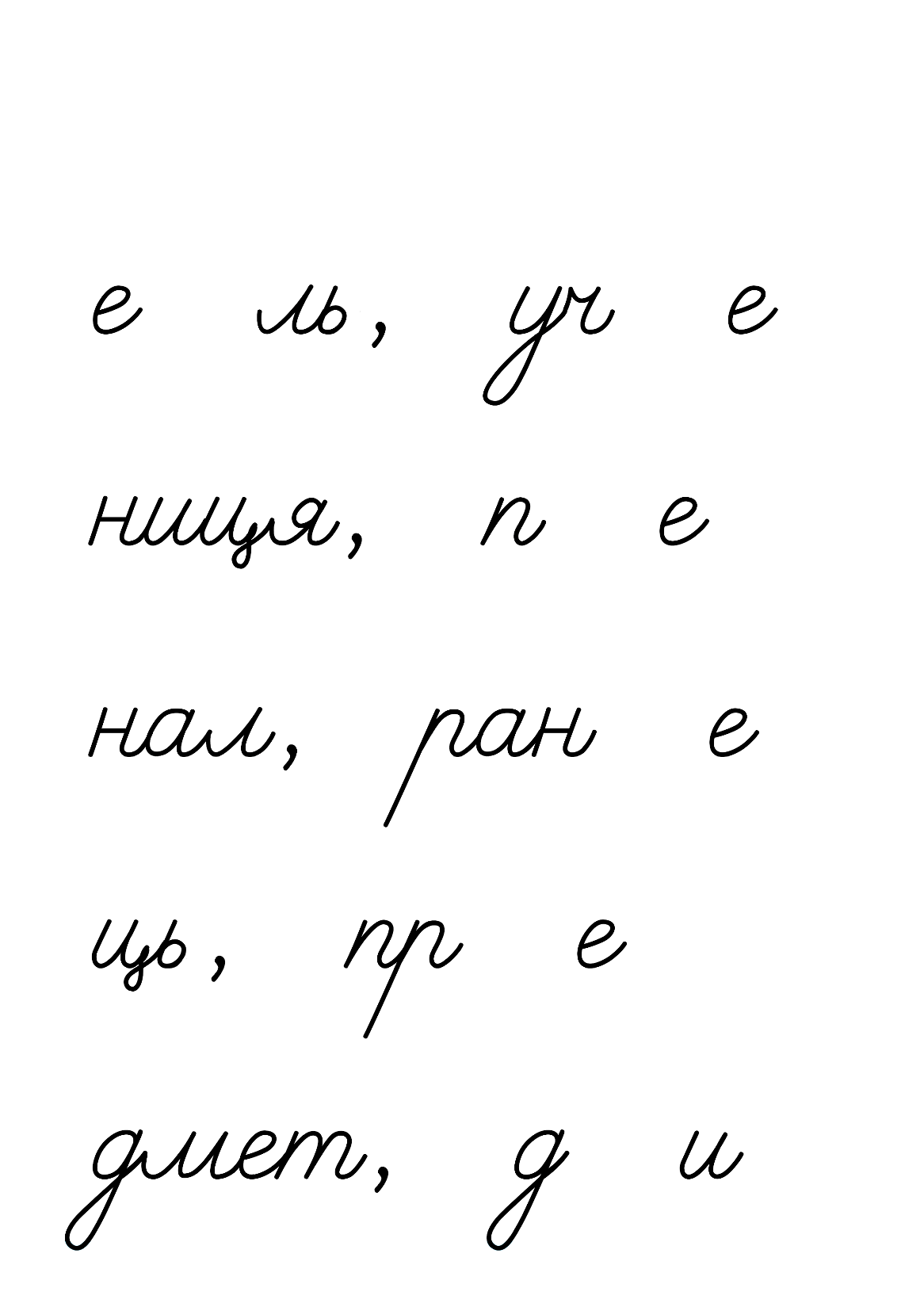 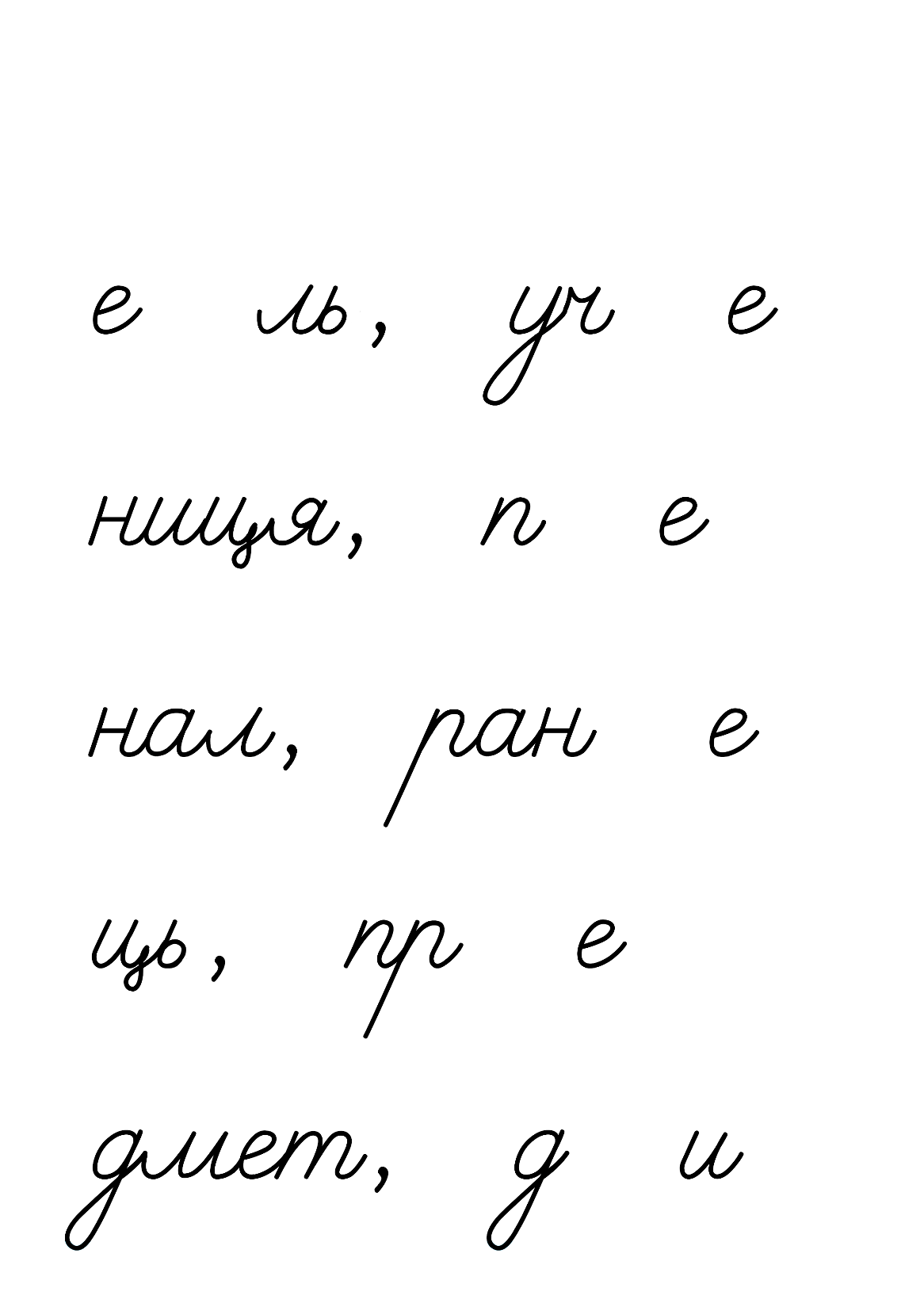 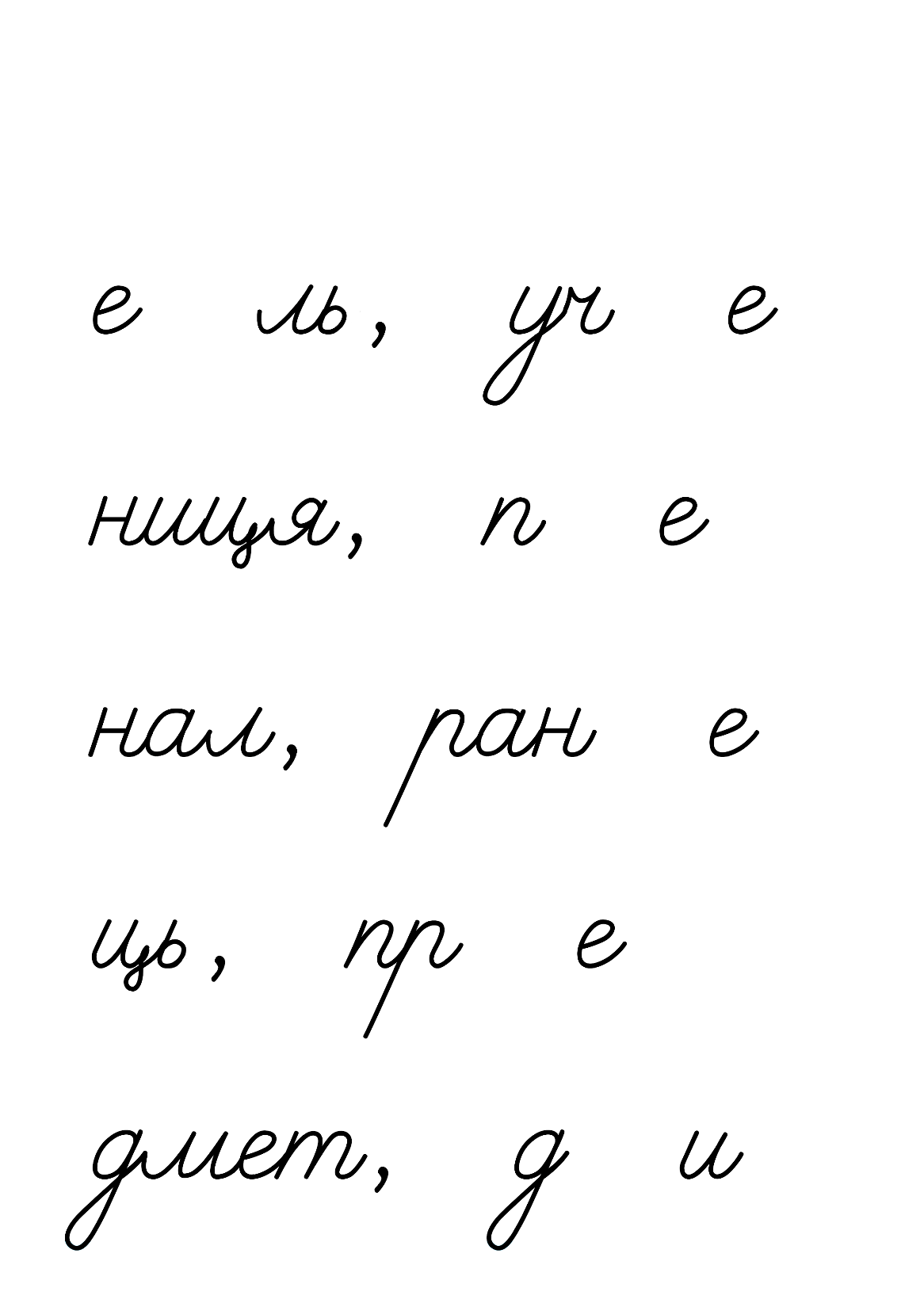 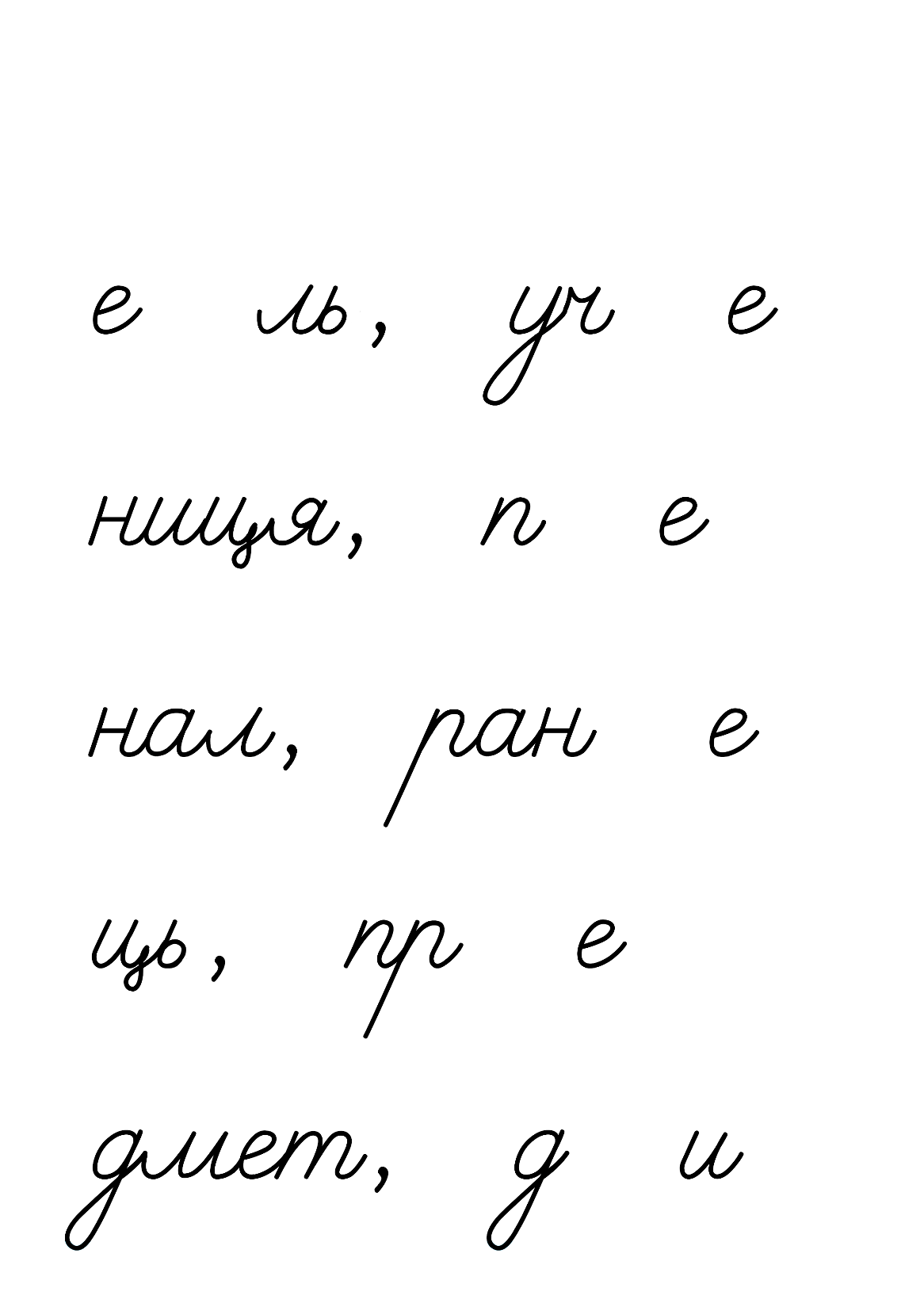 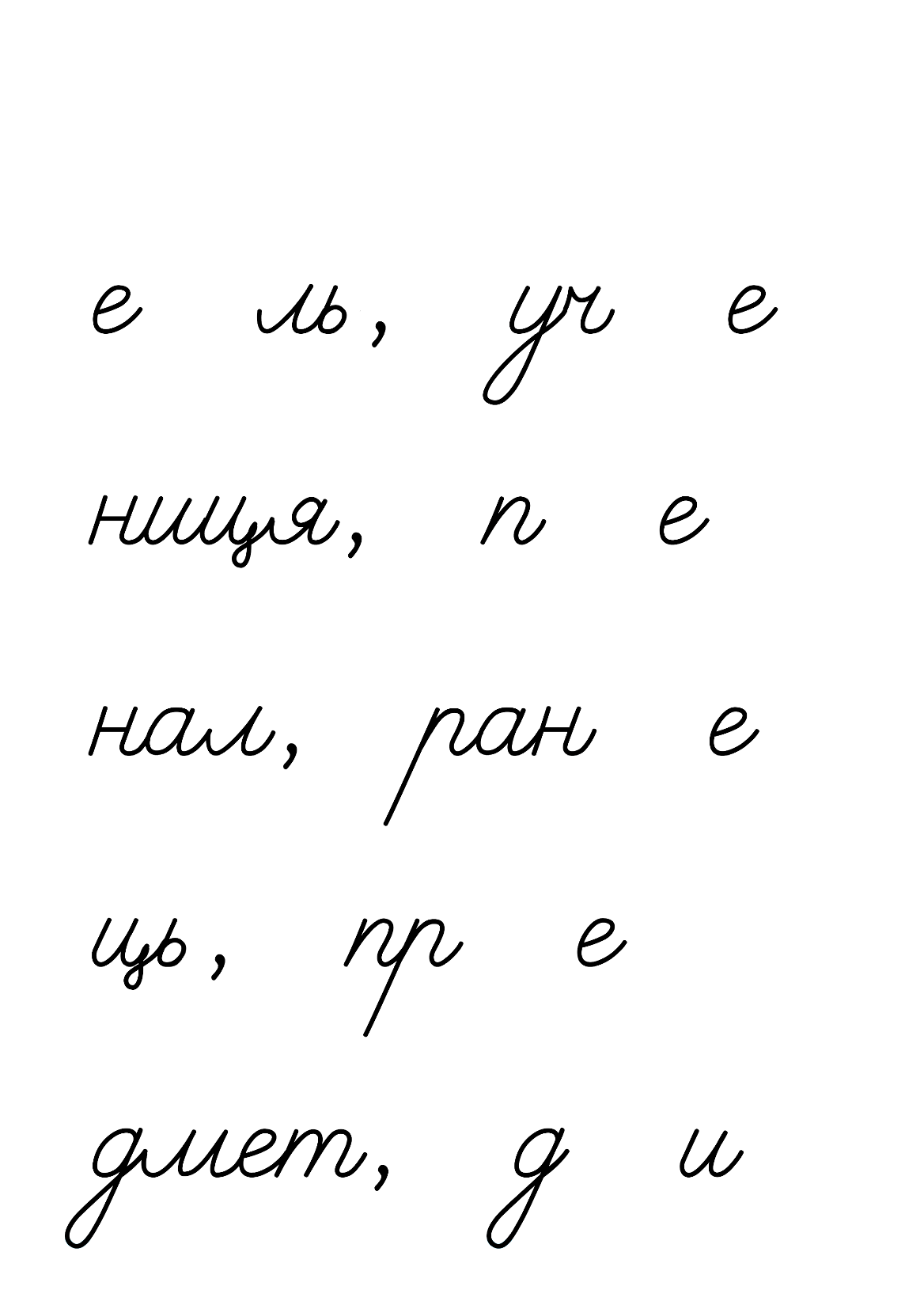 Підручник.
Сторінка
38
Робота в зошиті
1. Знайди в орфографічному словнику подані слова. Перевір, чи правильно вони записані. Виправ помилки.
2. Прочитай вірш. Користуючись словником,  устав пропущені букви в назвах днів тижня.
д
,
и
н
е
Годиник, усьмішка, мяч, винограт
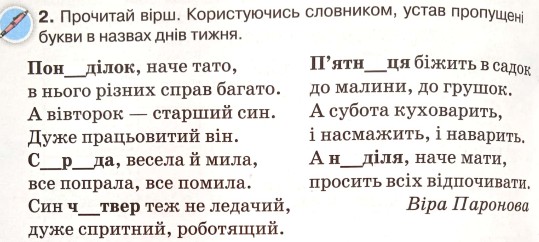 3. Підпиши зображені плоди. Перевір написання цих слів за словником.
е
е
е
е
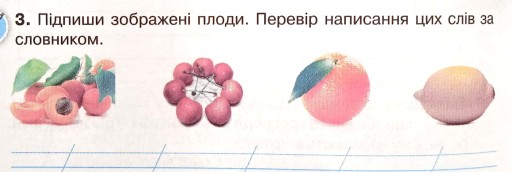 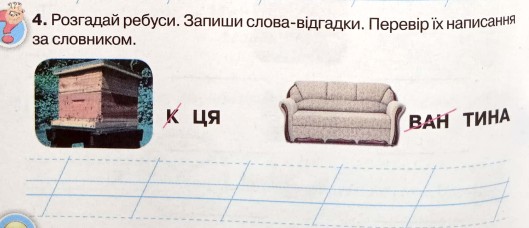 апельсин
Абрикос
черешні
лимон
4. Розгадай ребус. Запиши слова-відгадки. Перевір їх написання за словником.
дитина
Вулиця
Сторінка
19
Вправа «Мікрофон»
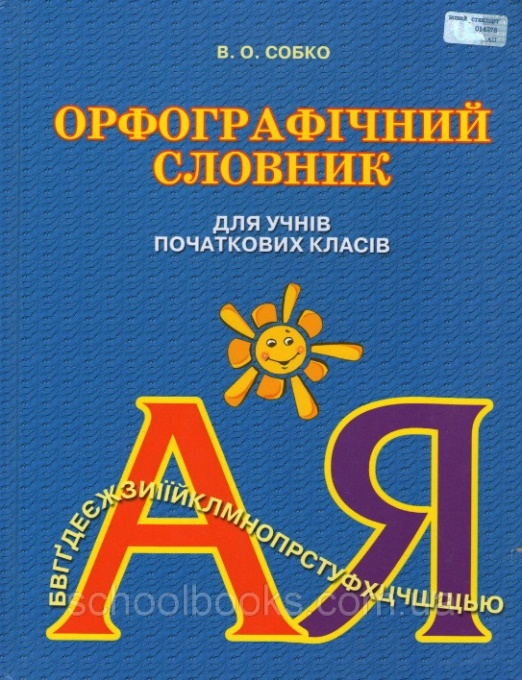 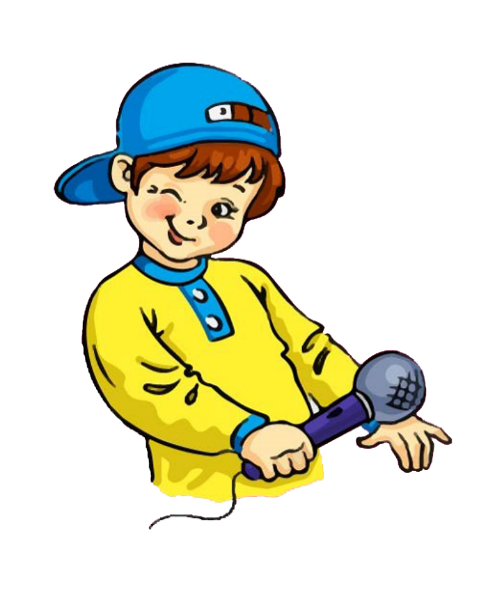 Що маємо зробити,  якщо не знаємо правильне написання слова?
Які існують словники?
Як розташовані слова в словниках?
Чи маєш ти словник?
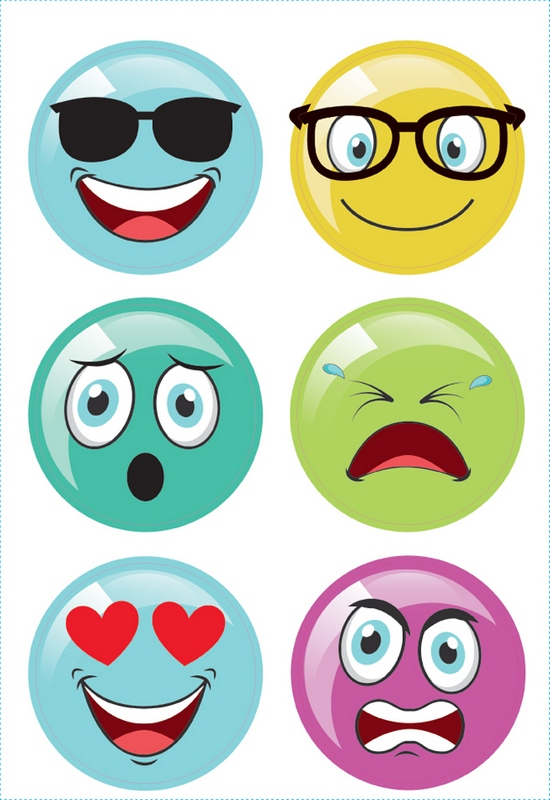 Мій настрій
Розглянь смайли. 
Який з них відображає твій настрій?